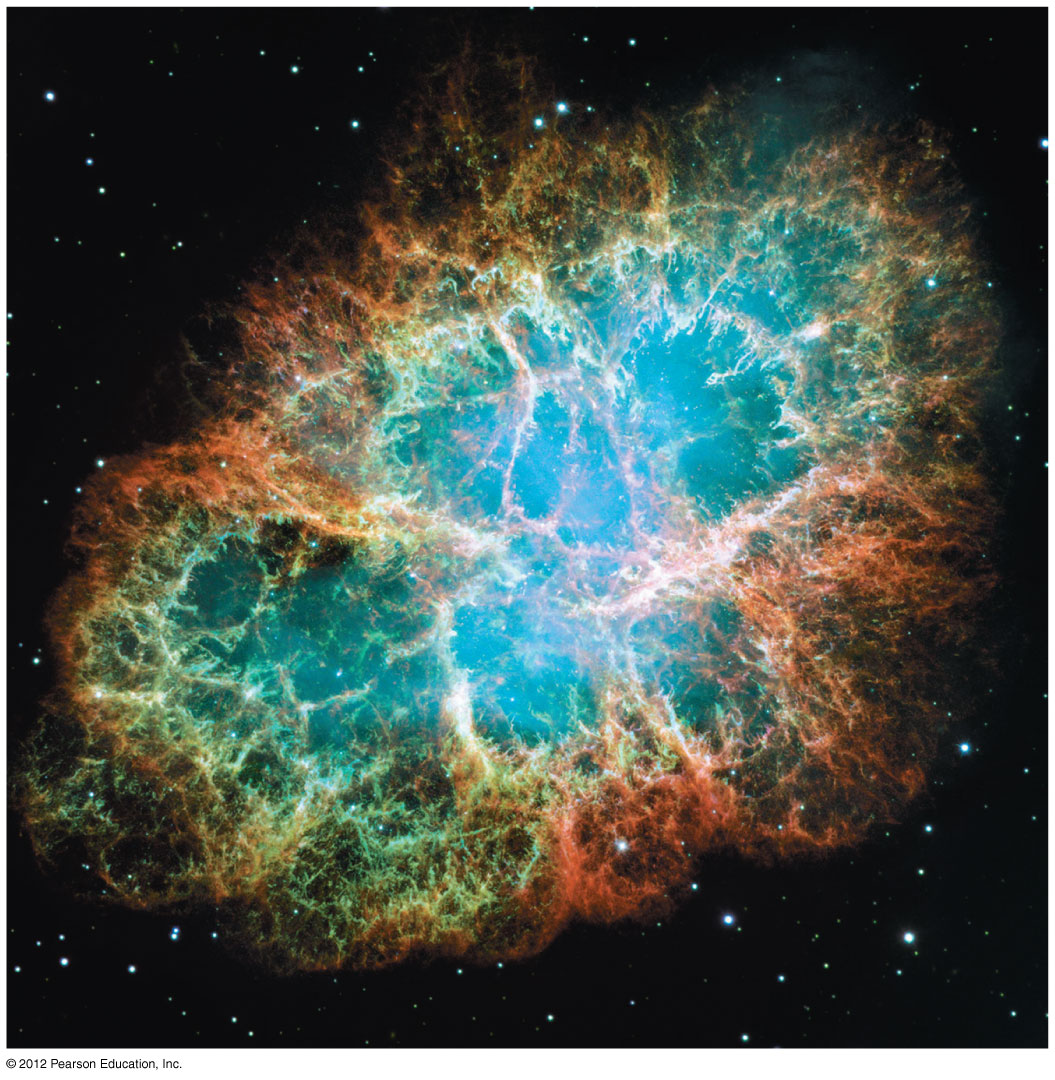 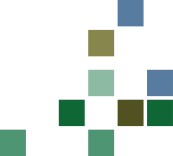 Nuclear Astrophysics
Chris Wrede

Michigan State University &
National Superconducting Cyclotron Laboratory

Physics of Atomic Nuclei

July 27th and August 3rd, 2016
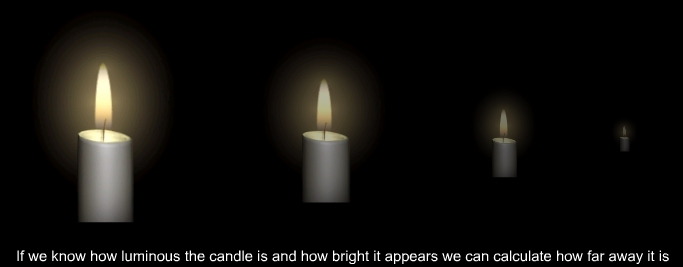 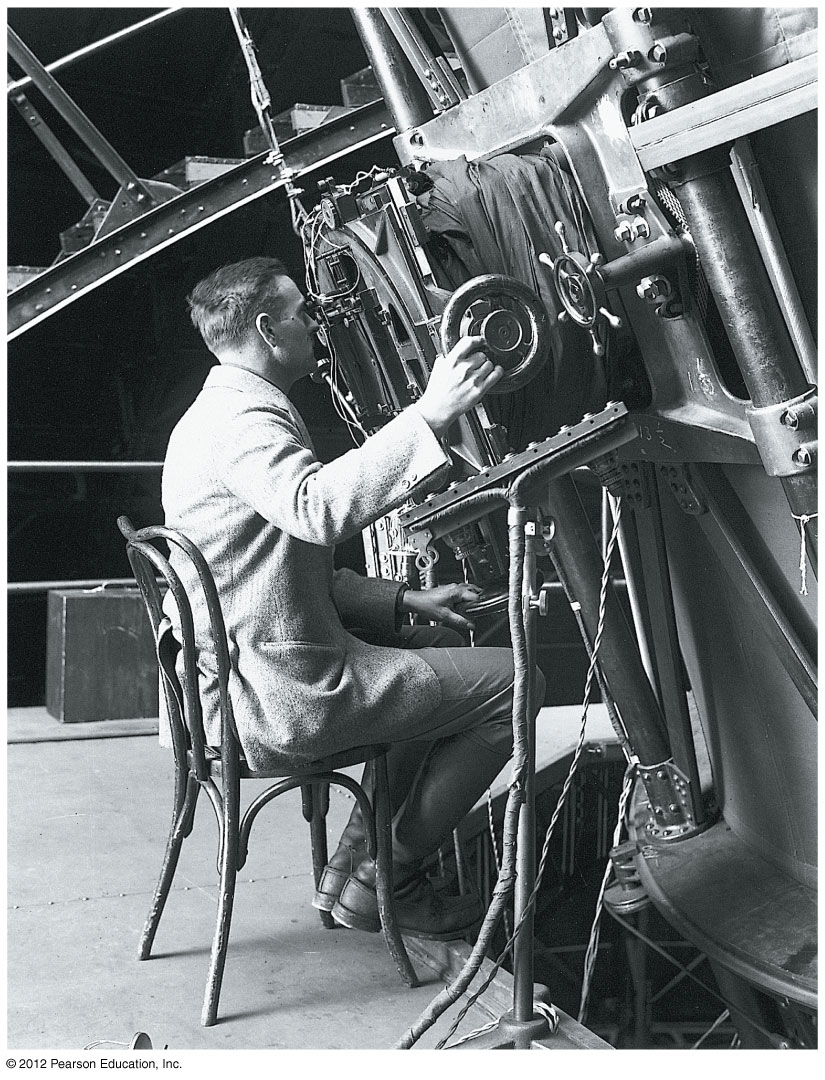 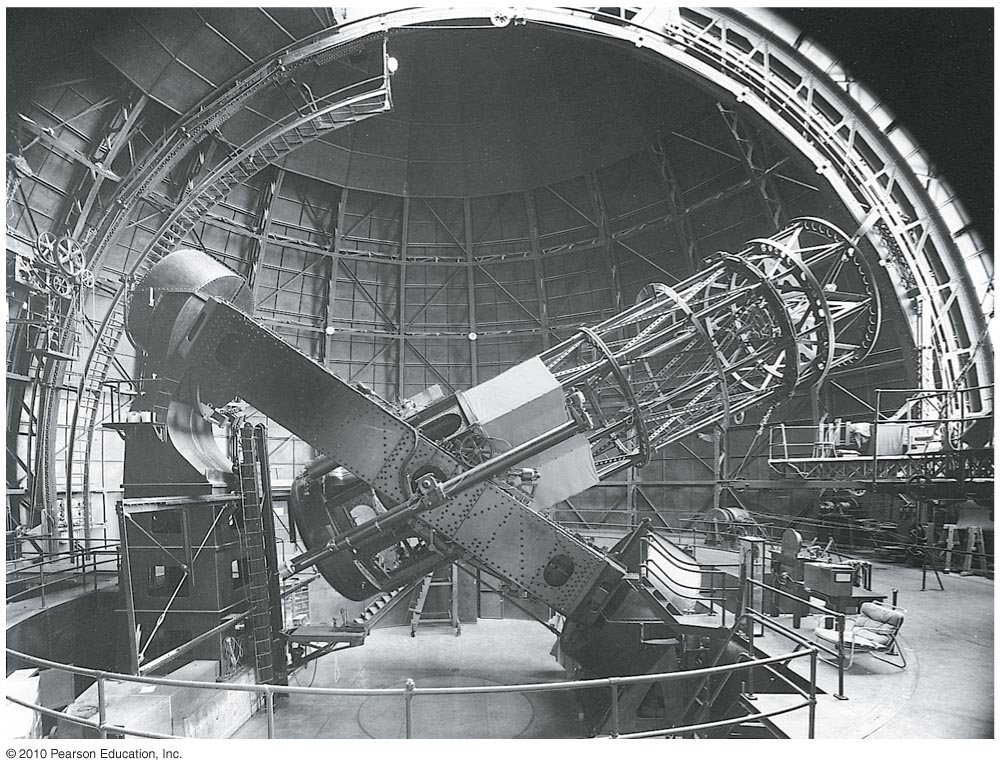 Hubble measuring the distance to the Andromeda Galaxy using Cepheid variable stars as standard candles.
3
How does light tell us the speed of a distant object?
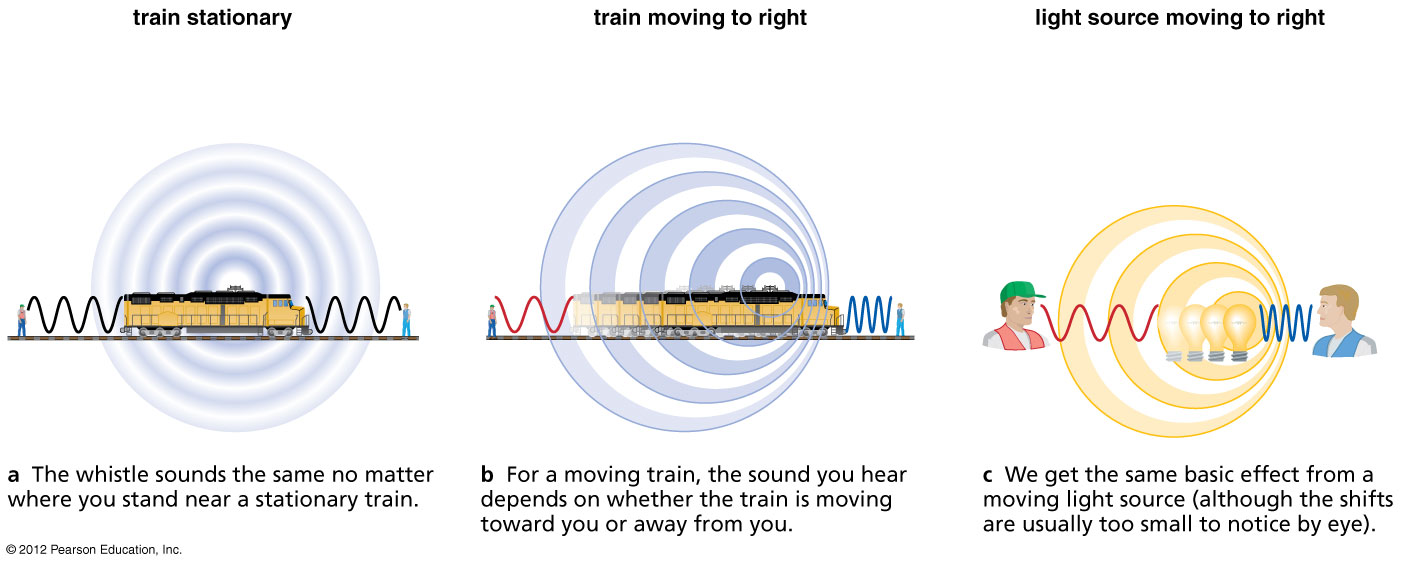 The Doppler Effect
4
[Speaker Notes: This figure from the book can give an introduction to the Doppler effect.]
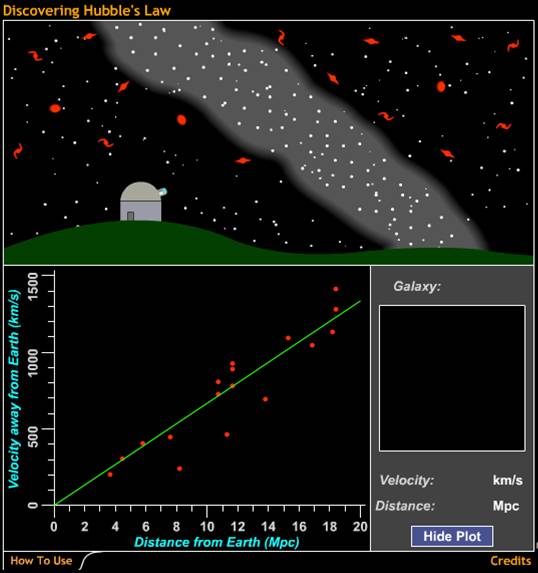 Hubble found that velocity and distance are related in a special way:

The further away a galaxy is, the faster it is moving away from us.

The universe is expanding!
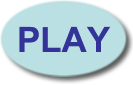 Discovering Hubble's Law
5
How do galaxies move within the universe?
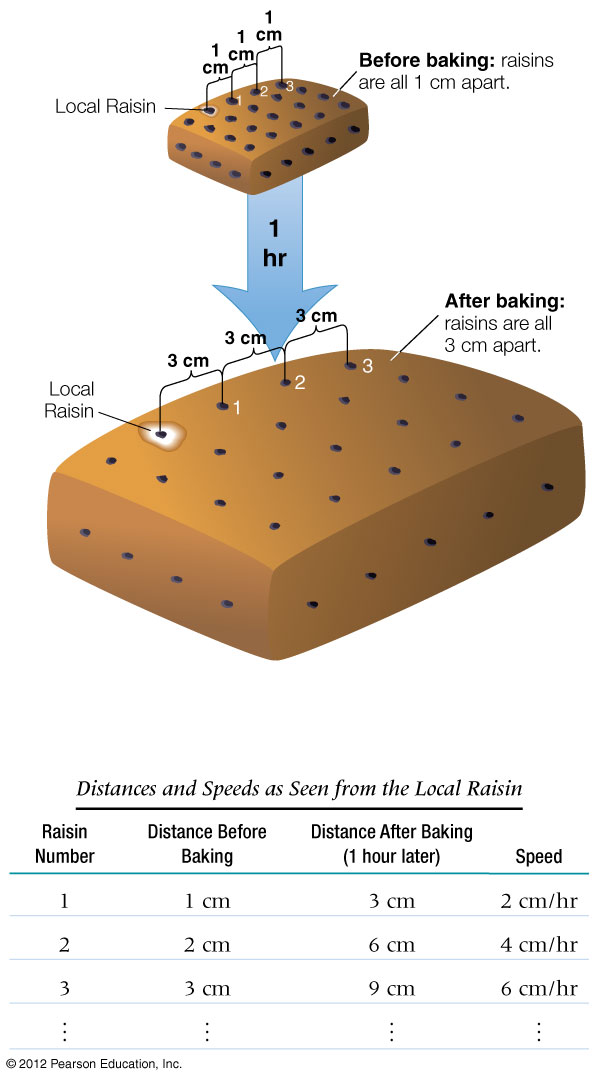 Galaxies are carried along with the expansion of space: 

Evidence for the Big Bang!

High energy densities and temperatures in early universe
As temperature increases, particles move faster and  break apart into smaller particles.
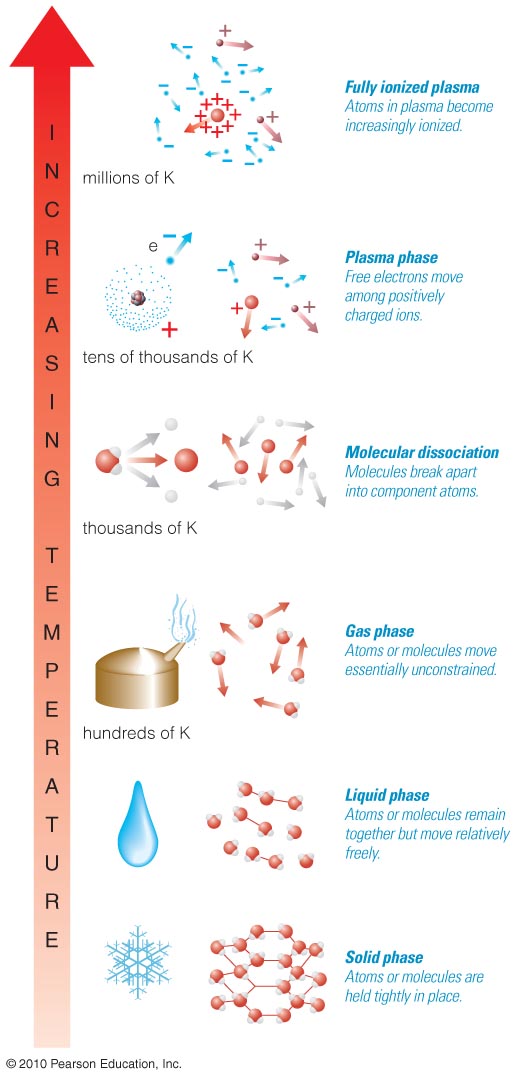 106 K
Ionized
Gas
(Plasma)
105 K
104 K
Neutral gas of atoms
103 K
Neutral gas of atoms and molecules
102 K
Liquid
10 K
Solid
7
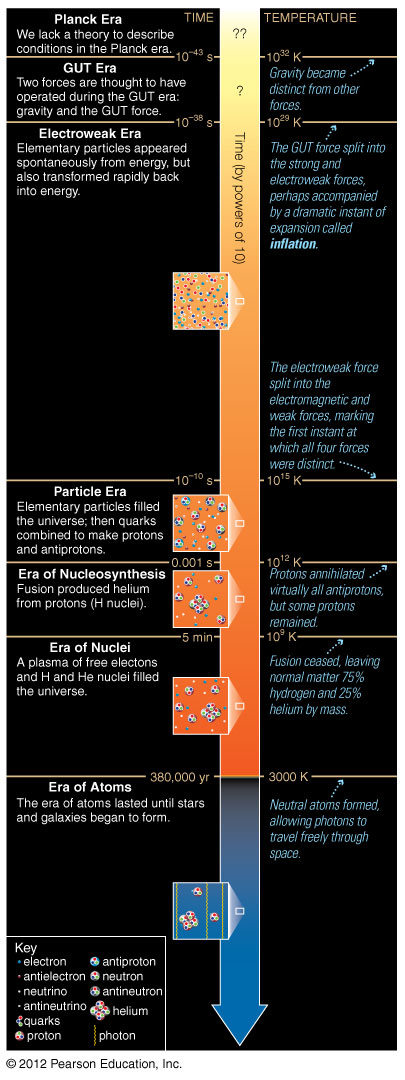 Era of Nucleosynthesis

Time: 0.001 s–5 min
Temp: 1012–109 K

Began when matter annihilated remaining antimatter at 
~ 0.001 s, leaving small excess of matter

Helium fused from protons and neutrons by 5-min mark
8
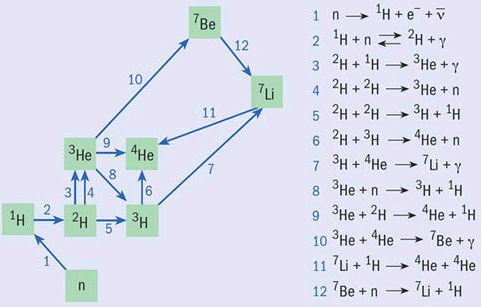 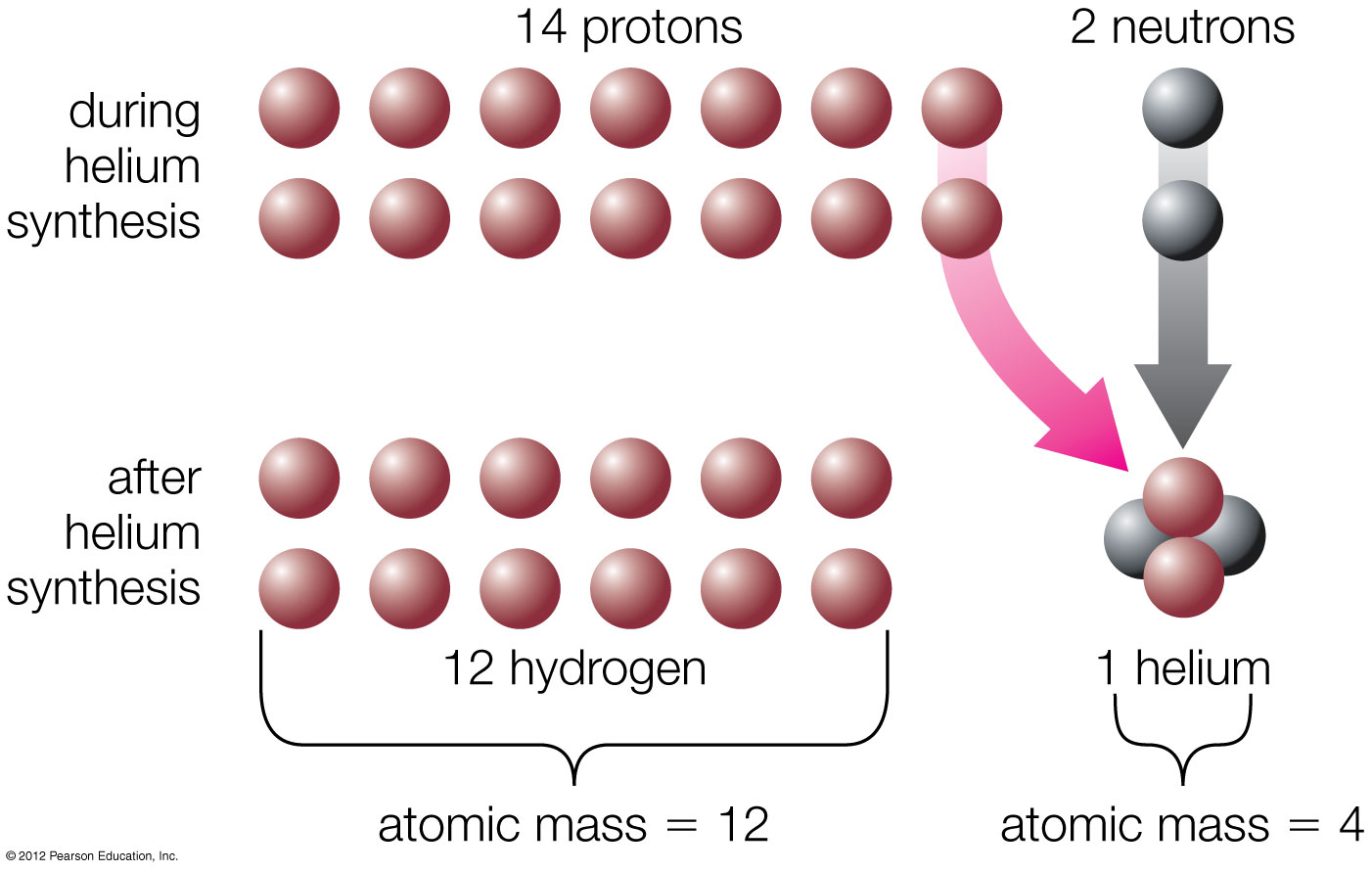 Big Bang theory prediction:   75% H, 25% He  (by mass)
Matches observations of nearly primordial gases
10
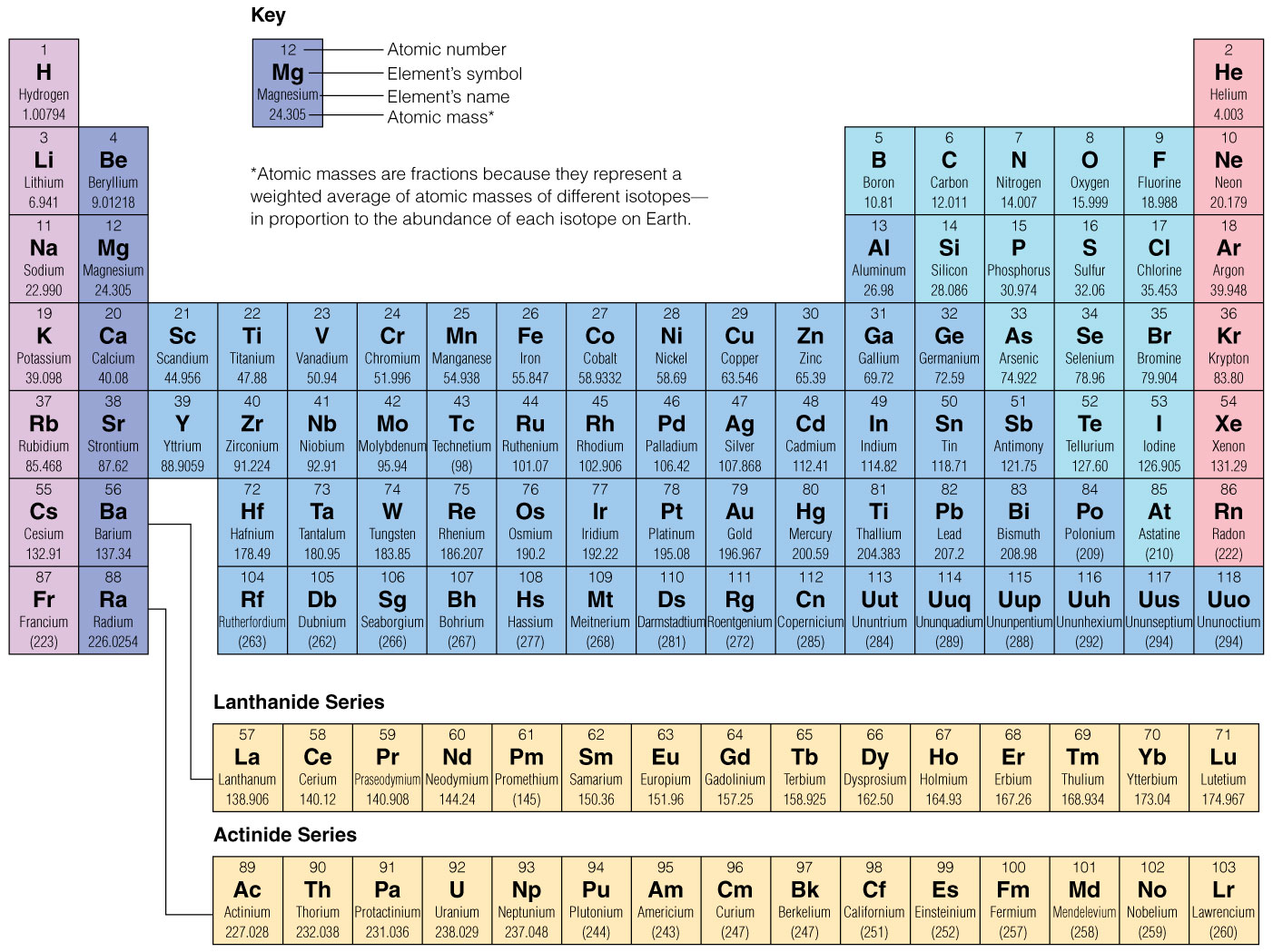 Big Bang made 75% H, 25% He—stars make everything else.
11
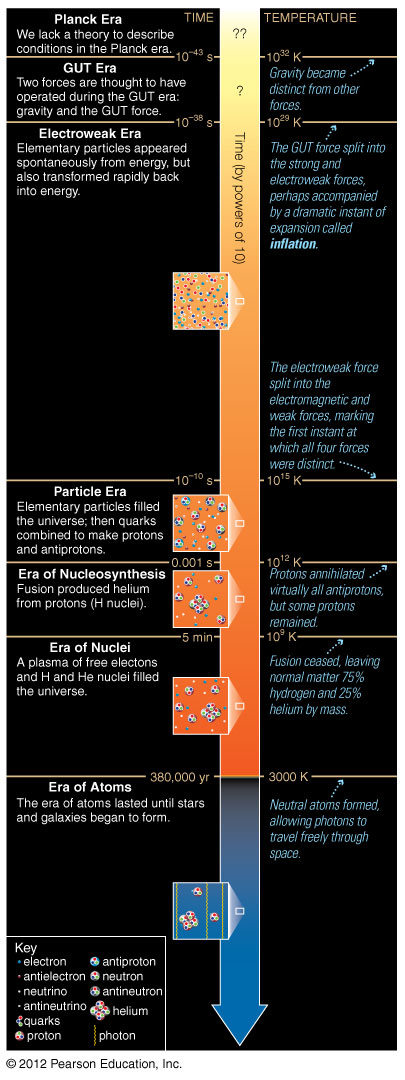 Era of Nuclei

Time: 5 min–380,000 yrs
Temp: 109–3000 K

Plasma of nuclei, electrons, and photons for next 380,000 years.

Ended when electrons combined with nuclei
12
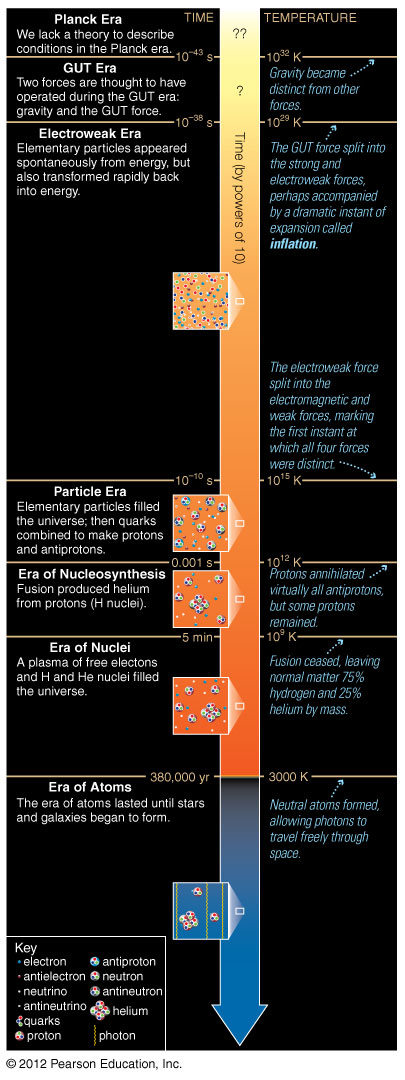 Era of Atoms

Time: 380,000 years– 1 billion years
Temp: 3000–20 K

Atoms formed at age ~380,000 years (electrons became bound to nuclei).

Background radiation is released at 3000 K or 380,000 years.
13
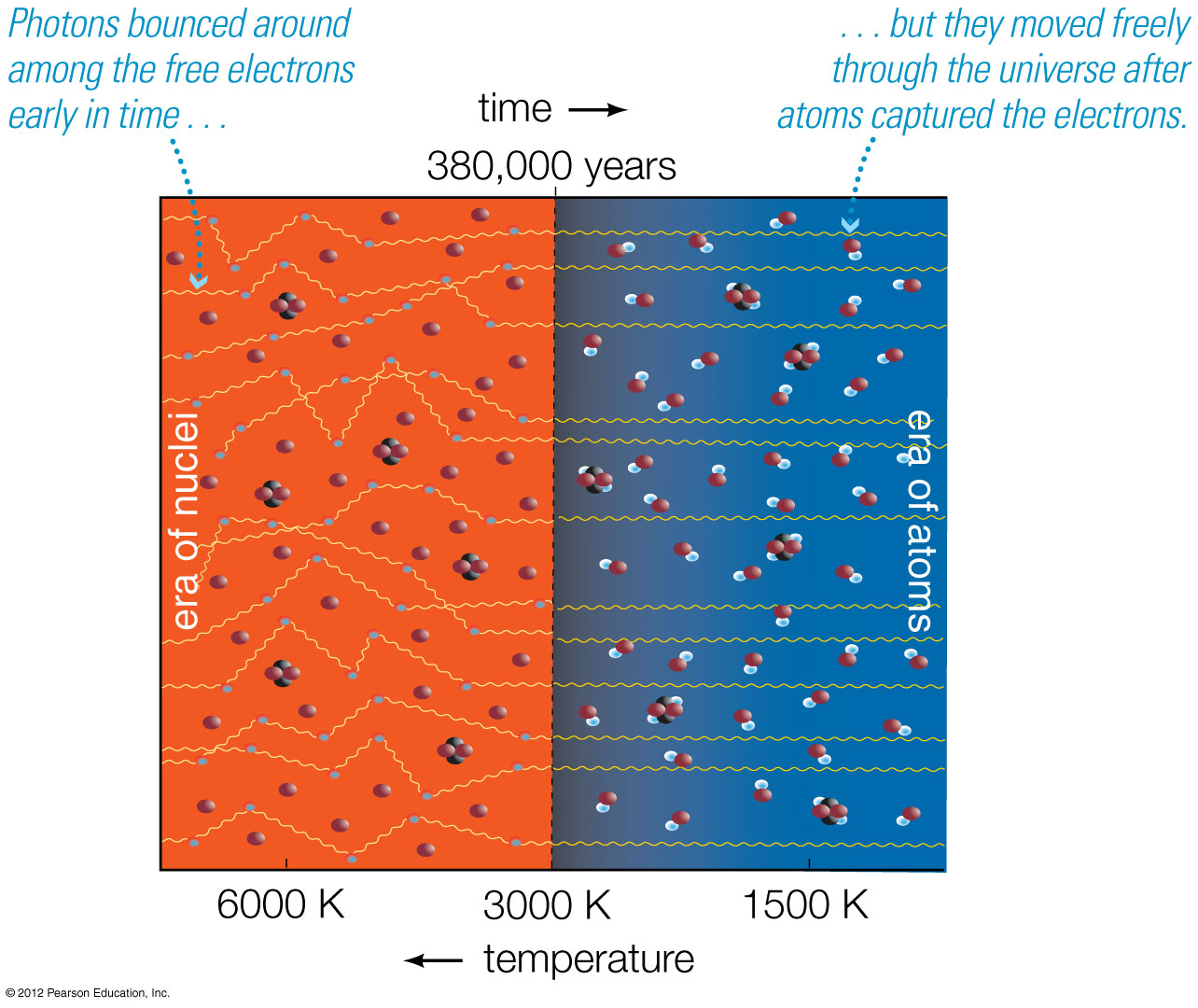 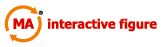 Background radiation from the Big Bang has been freely streaming across the universe since atoms formed at temperature ~3000 K: visible/infrared.
14
The cosmic microwave background— the radiation left over from the Big Bang—  was detected by Penzias and Wilson in 1965.
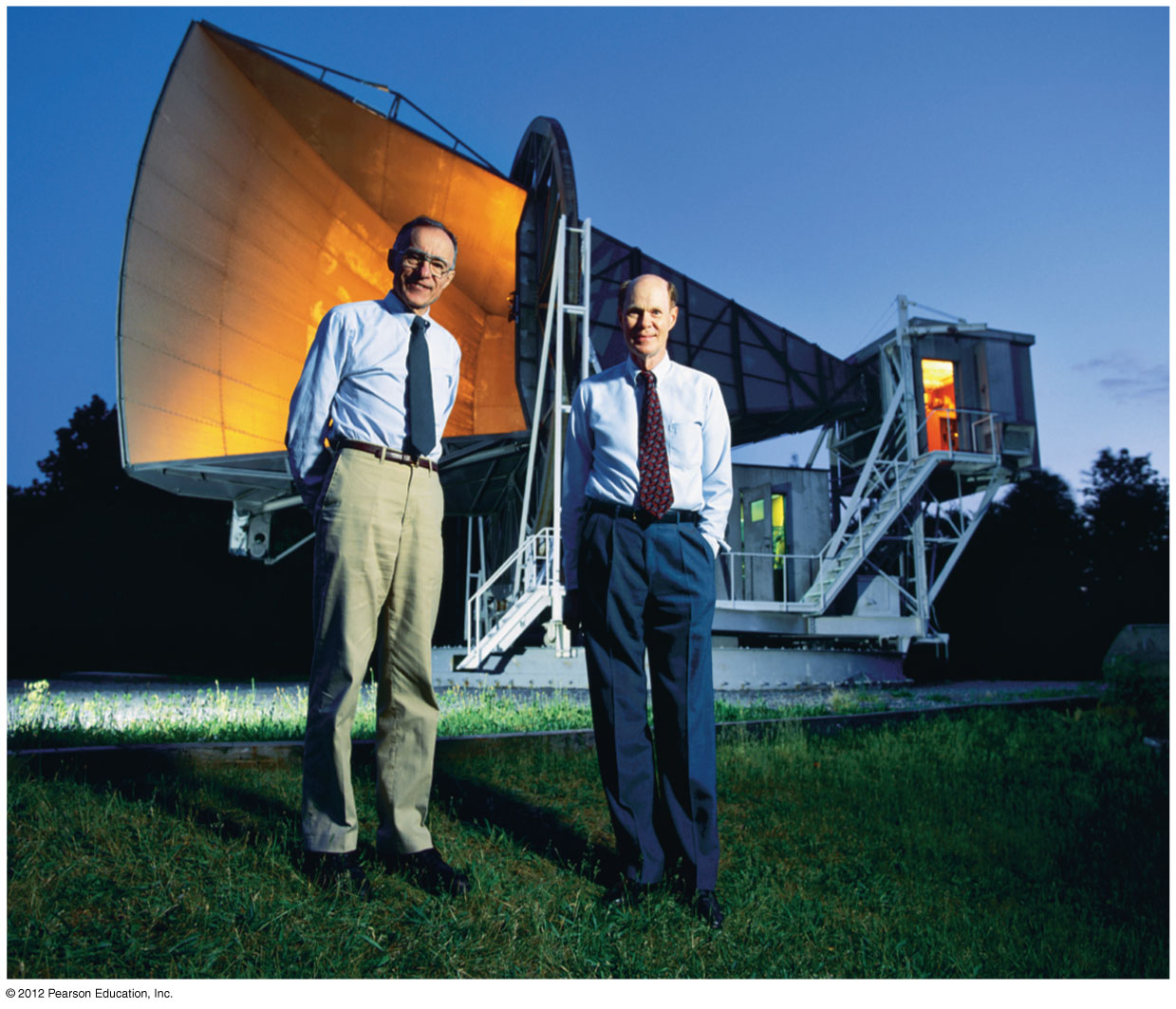 15
Background has perfect thermal radiation spectrum at temperature 2.73 K.
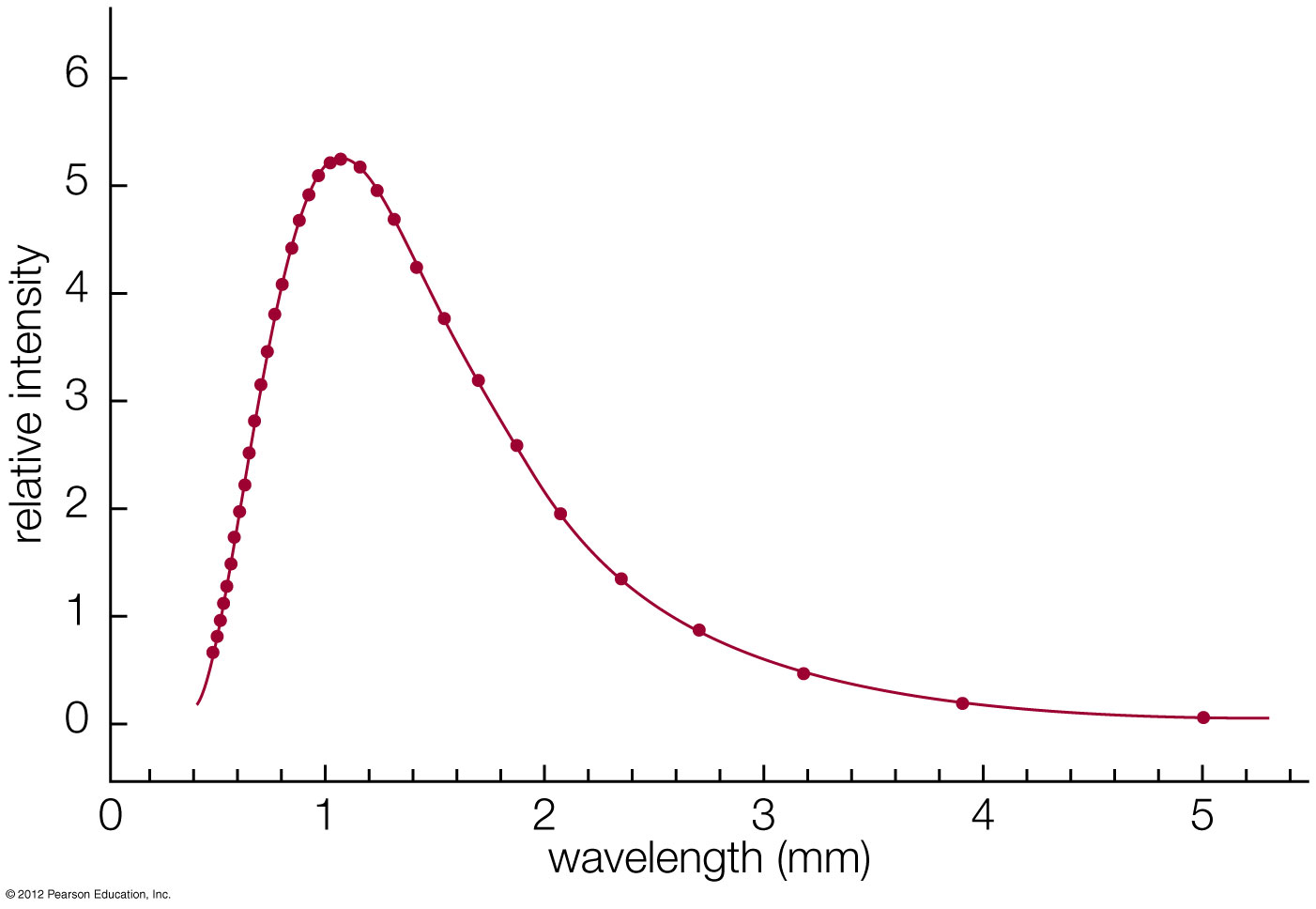 Expansion of the universe has redshifted thermal radiation from that time to ~1000 times longer wavelength: microwaves.
16
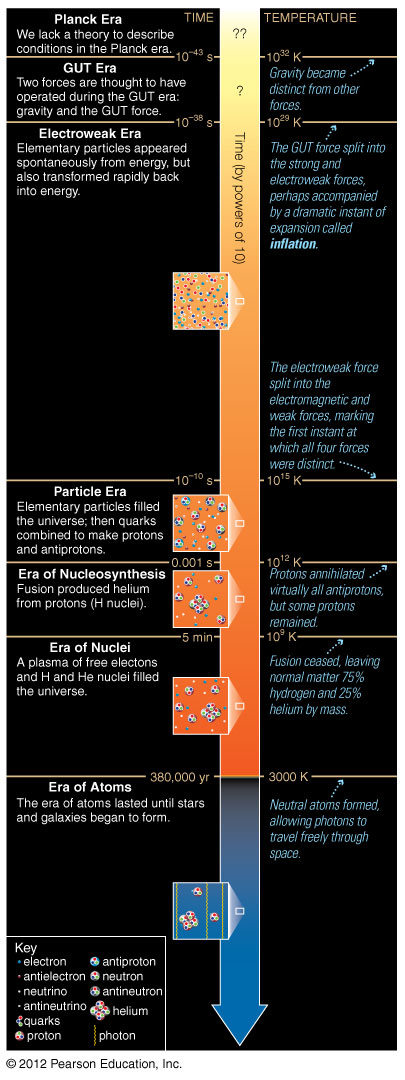 Era of Galaxies

Time: ~1 billion years–present
Temp: 20–3 K

The first stars and galaxies formed by ~1 billion years after the Big Bang.
17
History of the universe according to the Big Bang theory
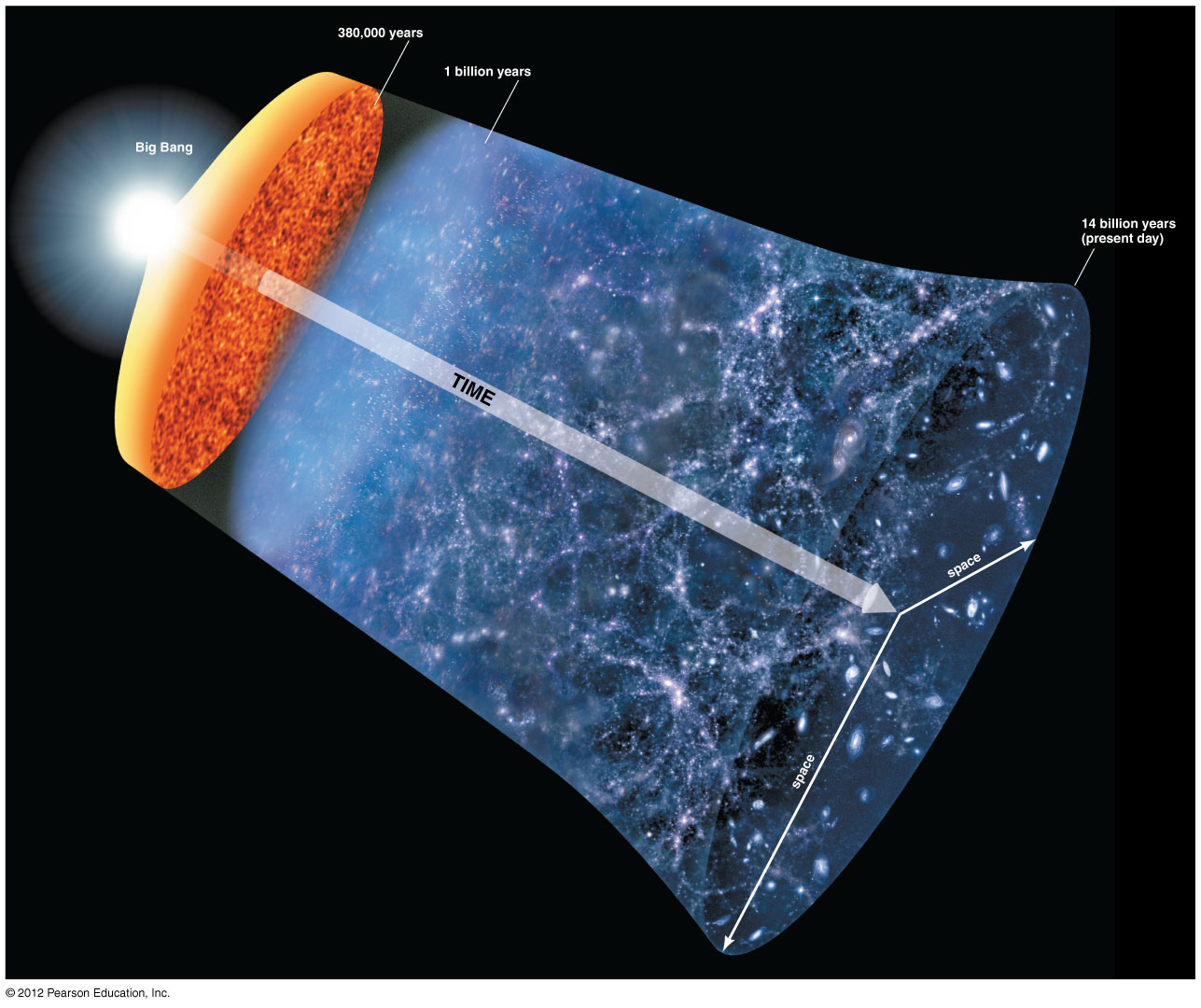 18
The Milky Way (which hosts the Sun) is one of about 100 billion galaxies.
 1011 stars/galaxy  1011 galaxies = 1022 stars
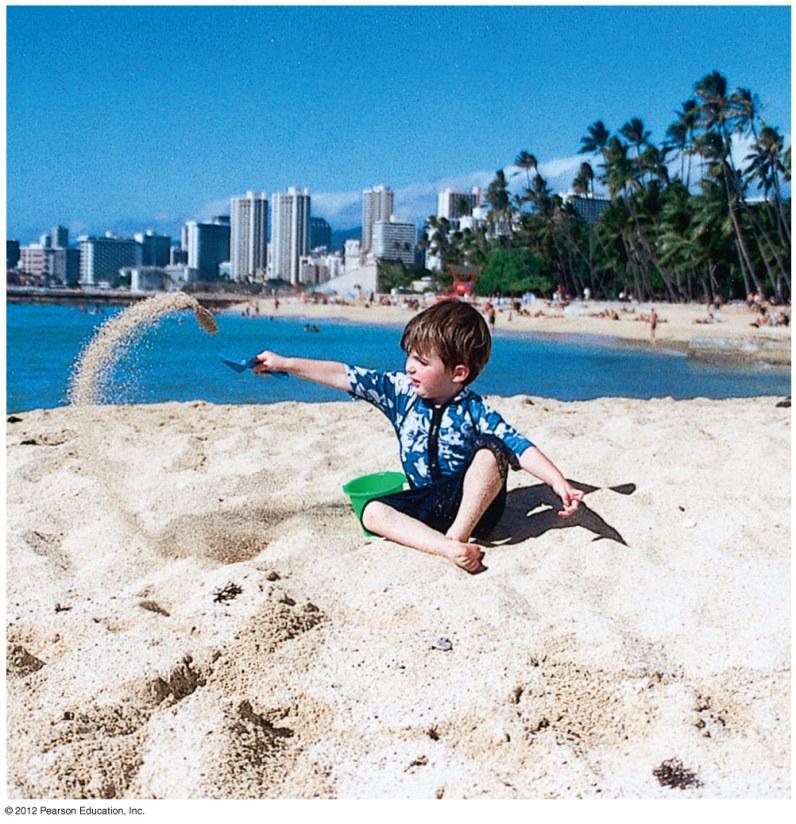 It has as many stars as grains of (dry) sand on all of Earth’s beaches.
The Sun: how does it shine?
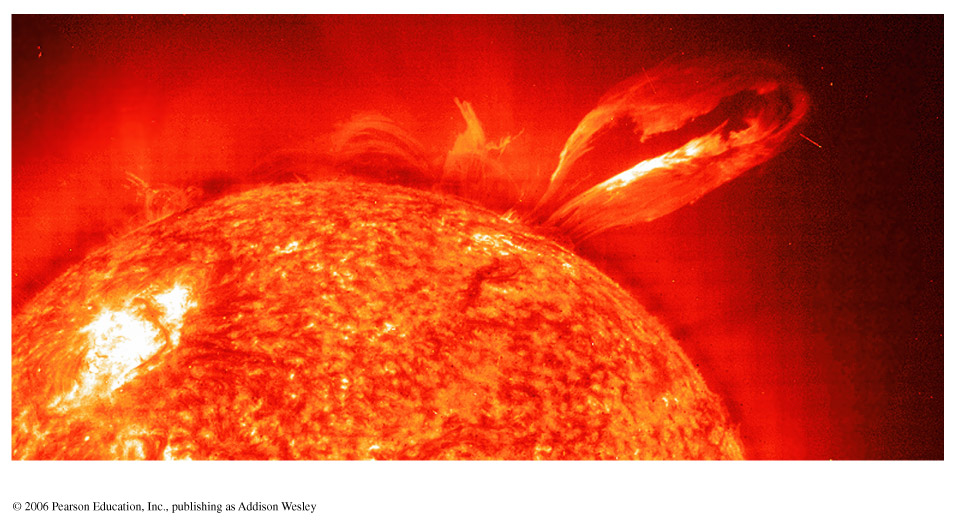 20
Chemical Energy Content
~  10,000 years
Luminosity
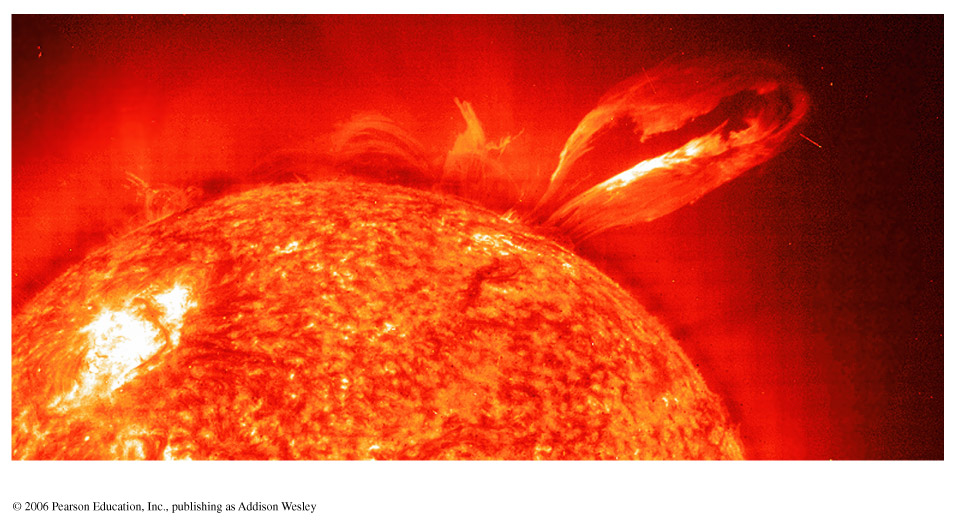 Is it on FIRE?  … NO!
21
Gravitational Potential Energy
~  25 million years
Luminosity
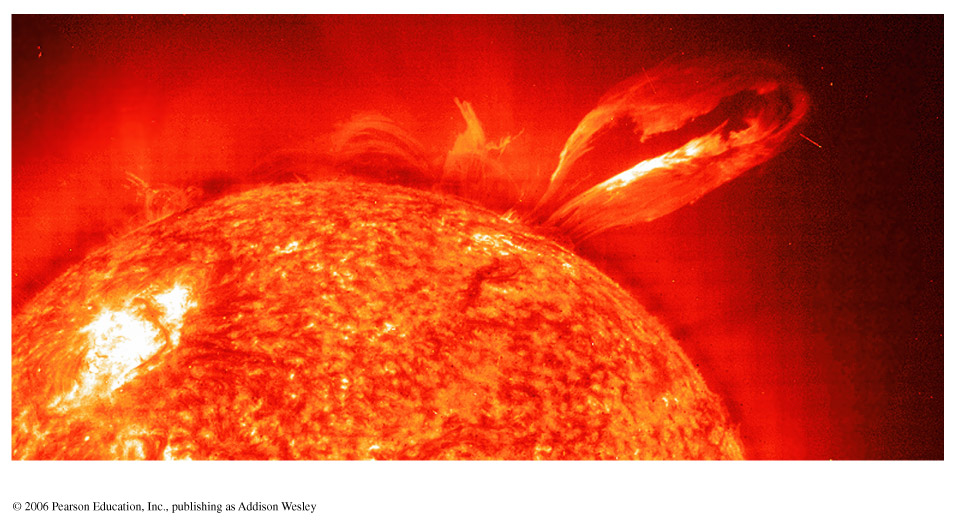 Is it CONTRACTING?  … NO!
22
Nuclear Potential Energy (core)
~  10 billion years
Luminosity
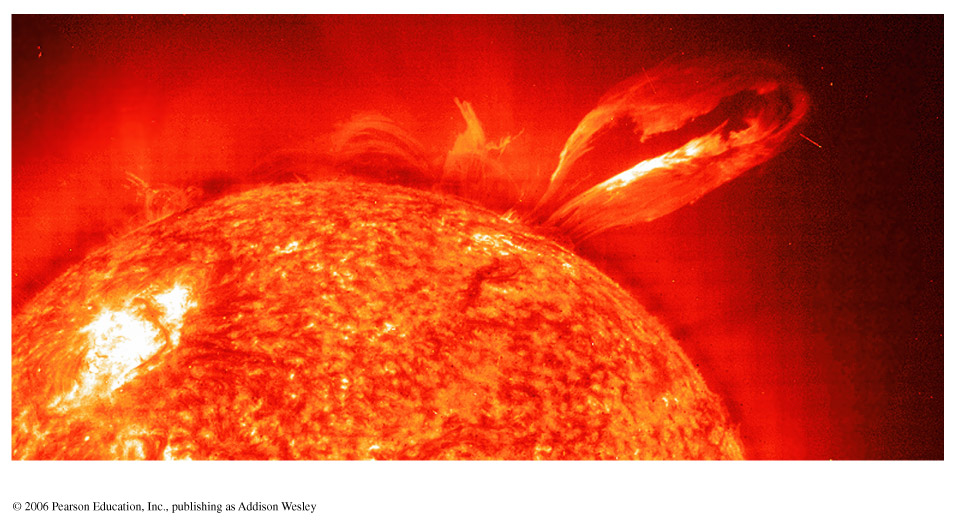 E = mc2
			—Einstein, 1905
It is powered by NUCLEAR ENERGY!
23
Gravitational equilibrium:
Gravity pulling in balances pressure pushing out.


Energy balance:
Thermal energy released by fusion in core balances radiative energy lost from surface.
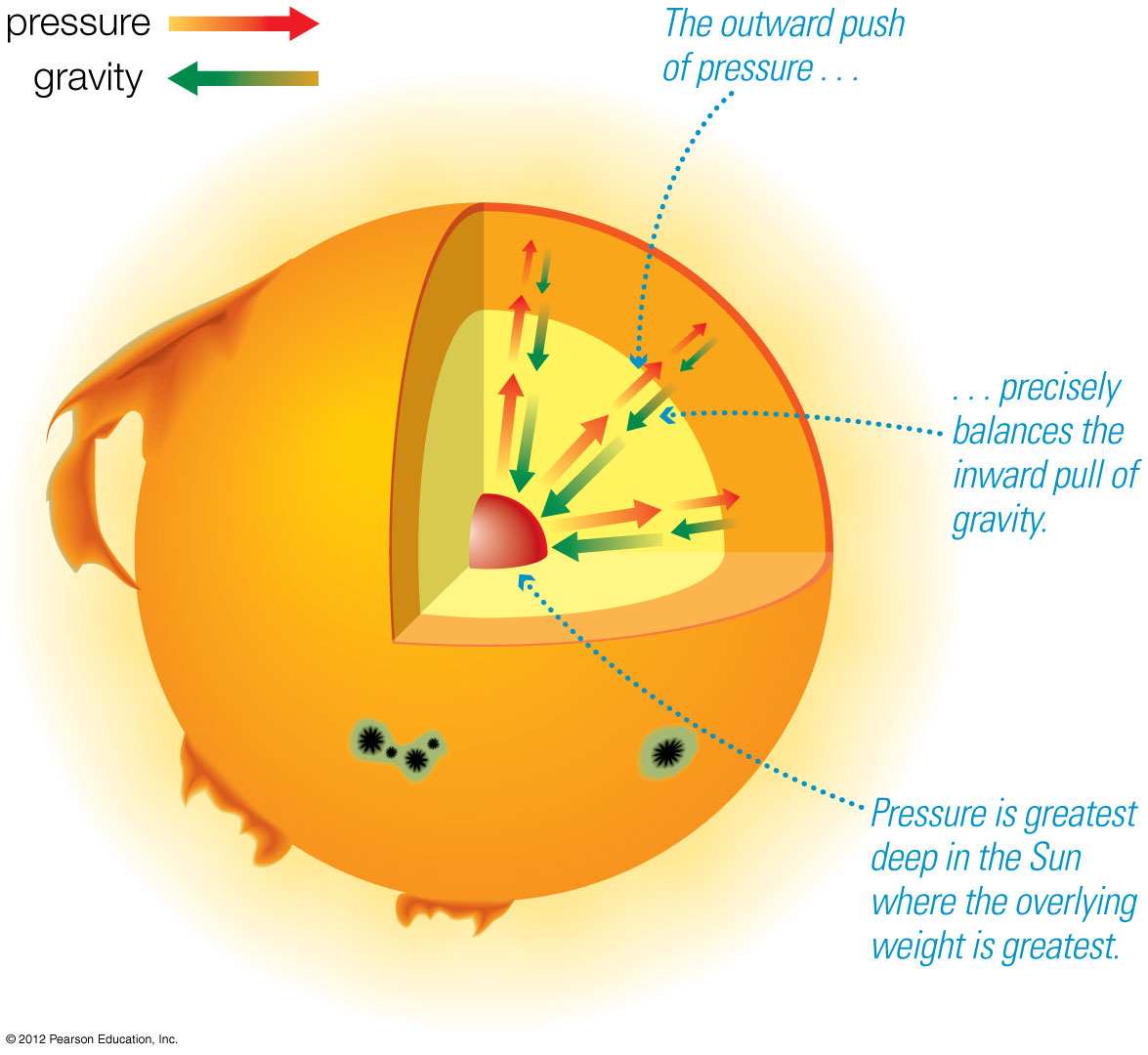 24
The Sun releases energy by fusing four hydrogen nuclei into one helium nucleus.

Neutrinos created during fusion fly directly through the Sun.

Observations of these solar neutrinos can tell us what’s happening in the core.
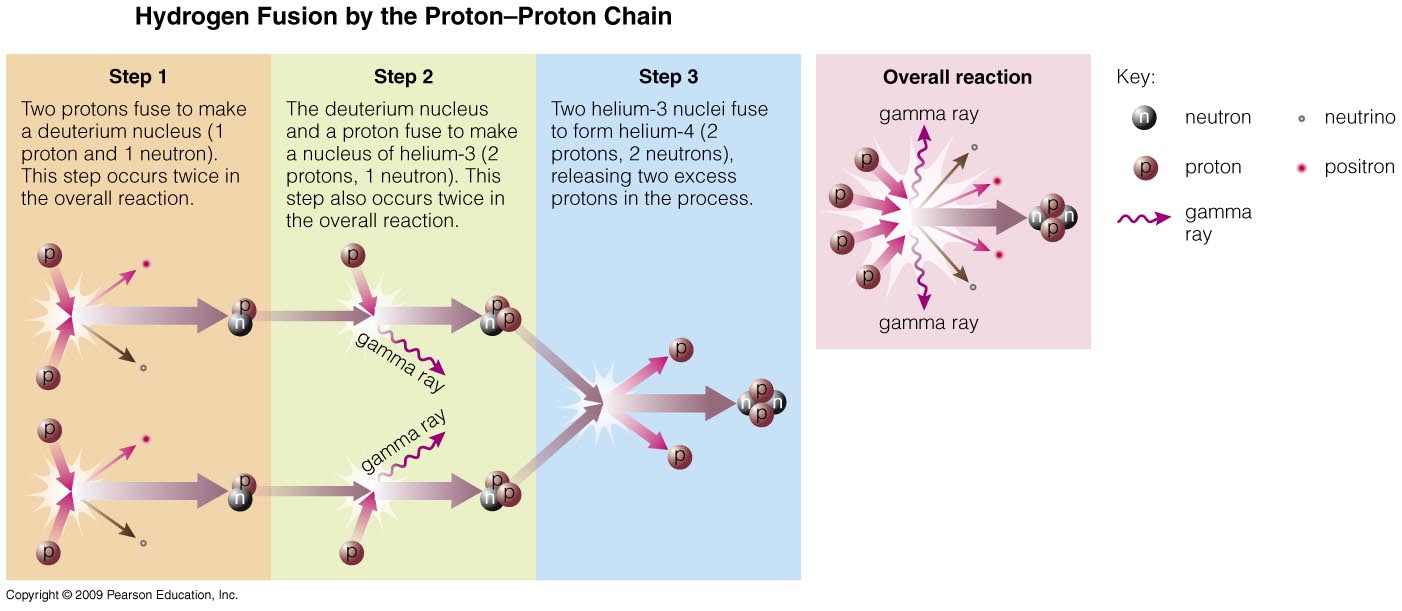 25
Solar neutrino problem:

Early searches (1960’s) for solar neutrinos by Ray Davis, Jr. failed to find the predicted number.
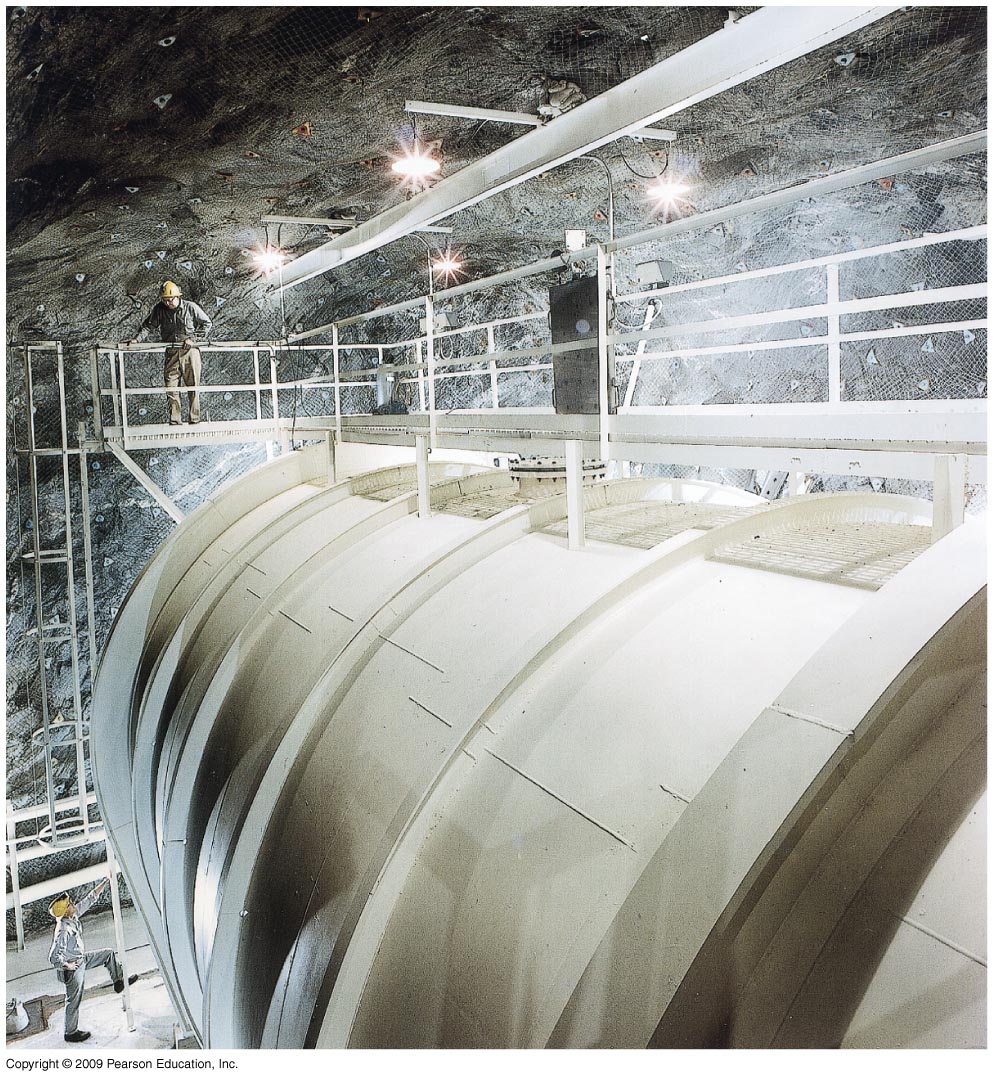 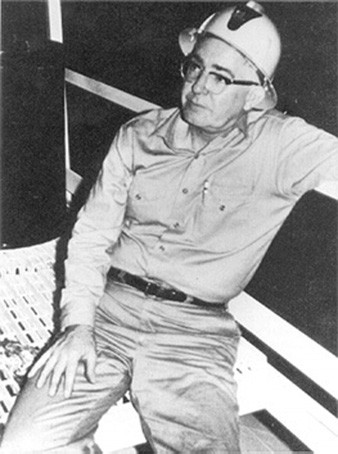 26
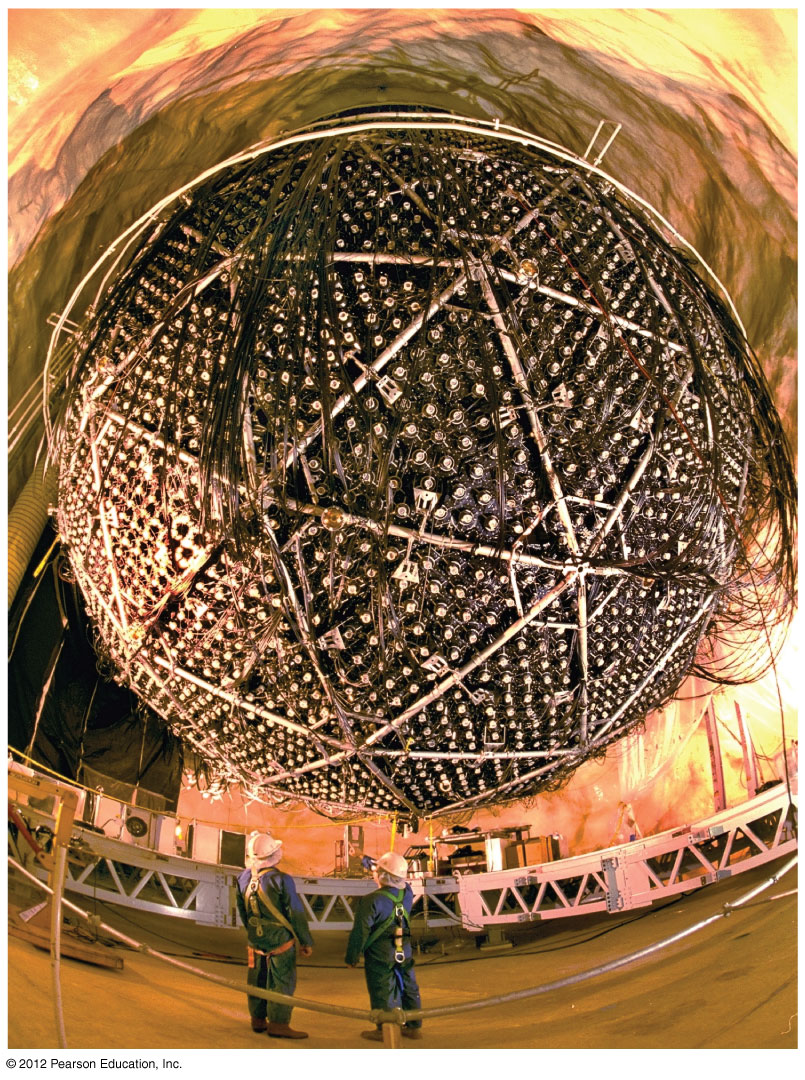 Solar neutrino problem:

More recent (2000’s) observations find the right number of neutrinos, but some have changed form!

Ray Davis 
finally 
won
Nobel 
Prize 
in 2002
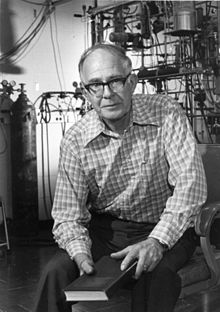 27
Hydrogen-burning stars in general
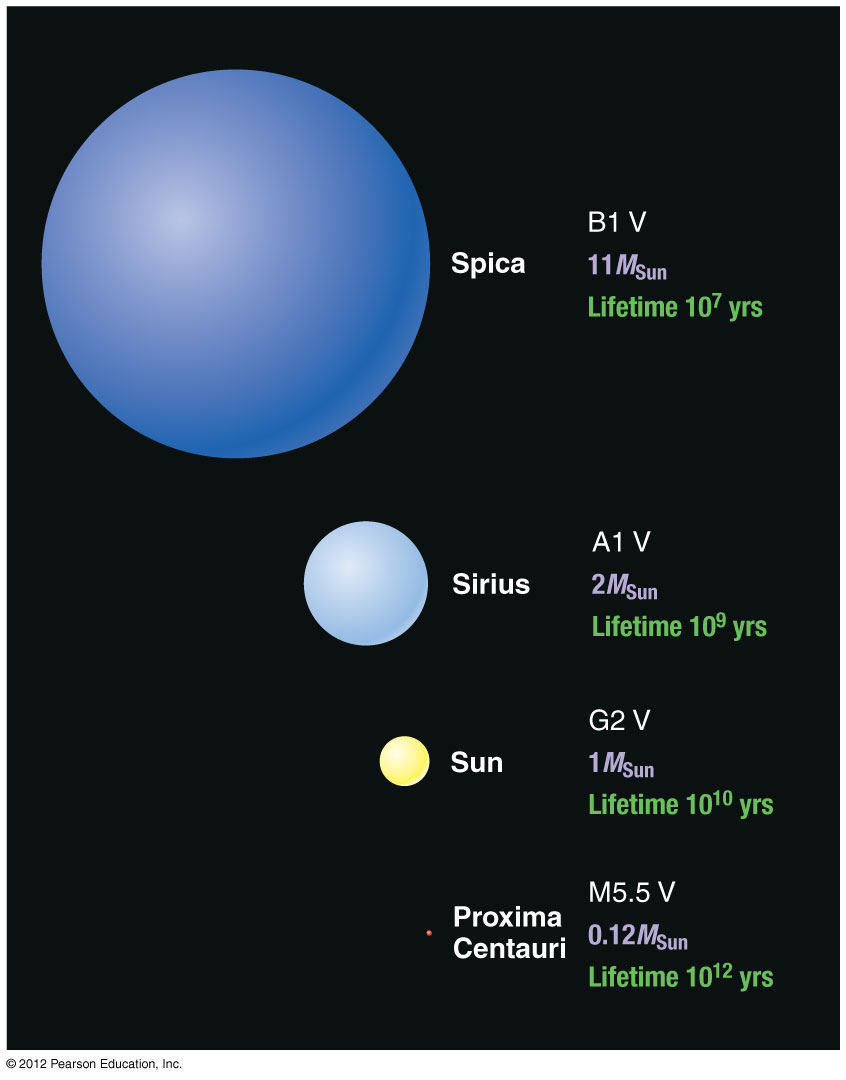 High-mass:
  High luminosity
  Short-lived
  Large radius
  Blue	

Low-mass:
  Low luminosity
  Long-lived
  Small radius
  Red
28
Life Stages of Low-Mass Star
Protostar: cloud of gas collapses under gravity
Main Sequence: H fuses to He in core 
Red Giant: H fuses to He in shell around He core until He flash
Helium Core Fusion: He fuses to C in core while H fuses to He in shell
5.     Double Shell Fusion: H and He both fuse in shells
Planetary Nebula: outer layers expelled
White dwarf star left behind
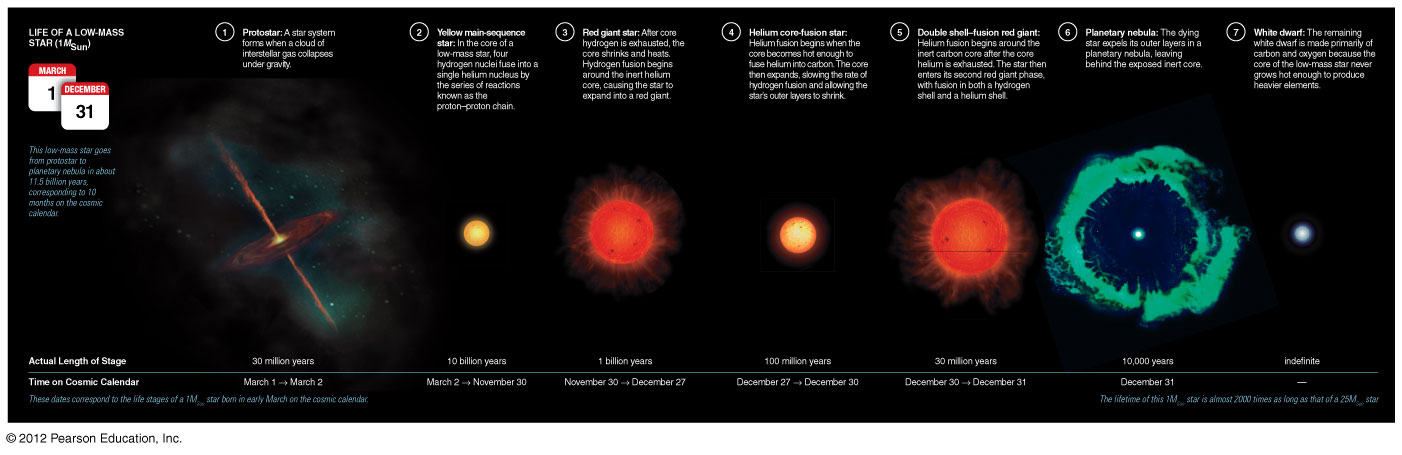 Not to scale!
29
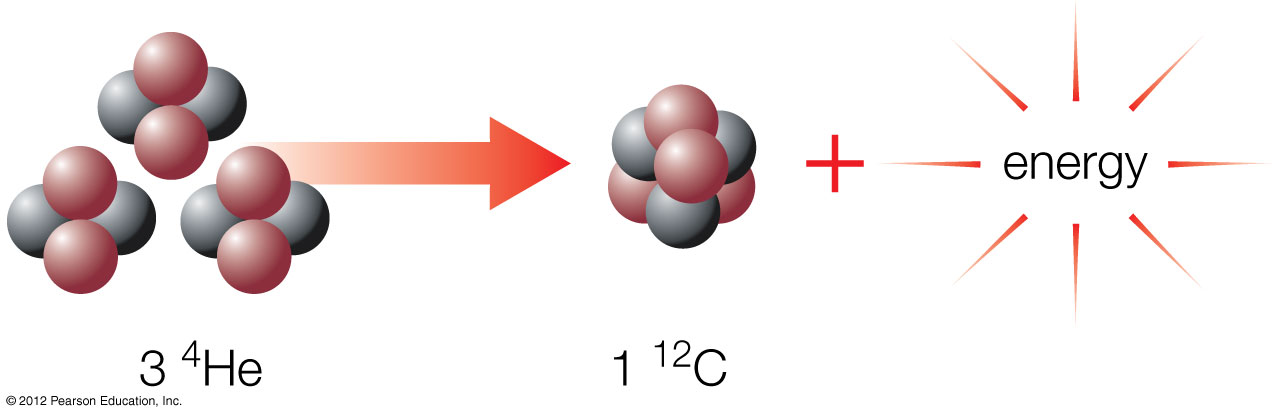 Helium fusion does not begin right away because it requires higher temperatures than hydrogen fusion—larger charge leads to greater repulsion.
The fusion of two helium nuclei doesn’t work, so helium fusion must combine three He nuclei to make carbon.
30
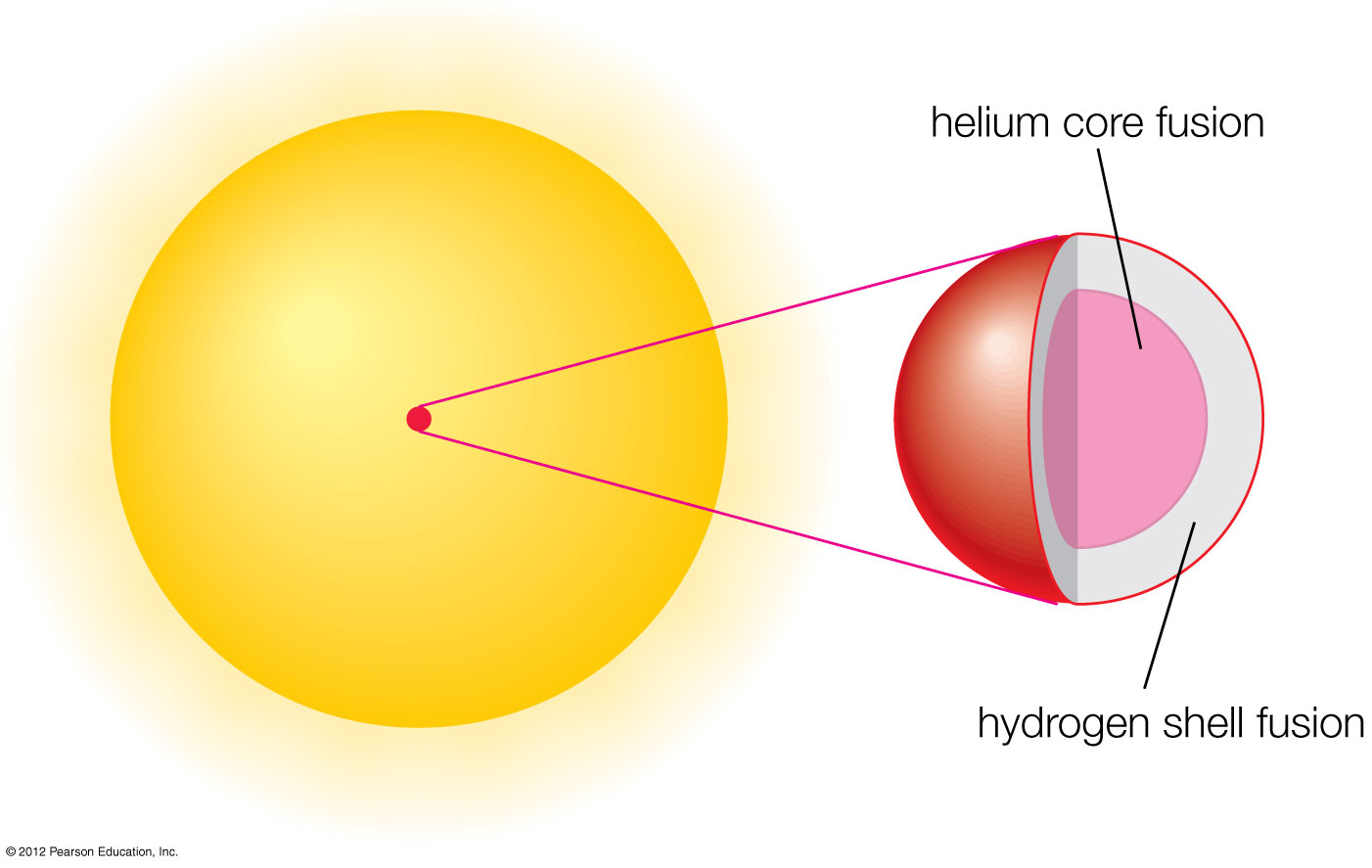 31
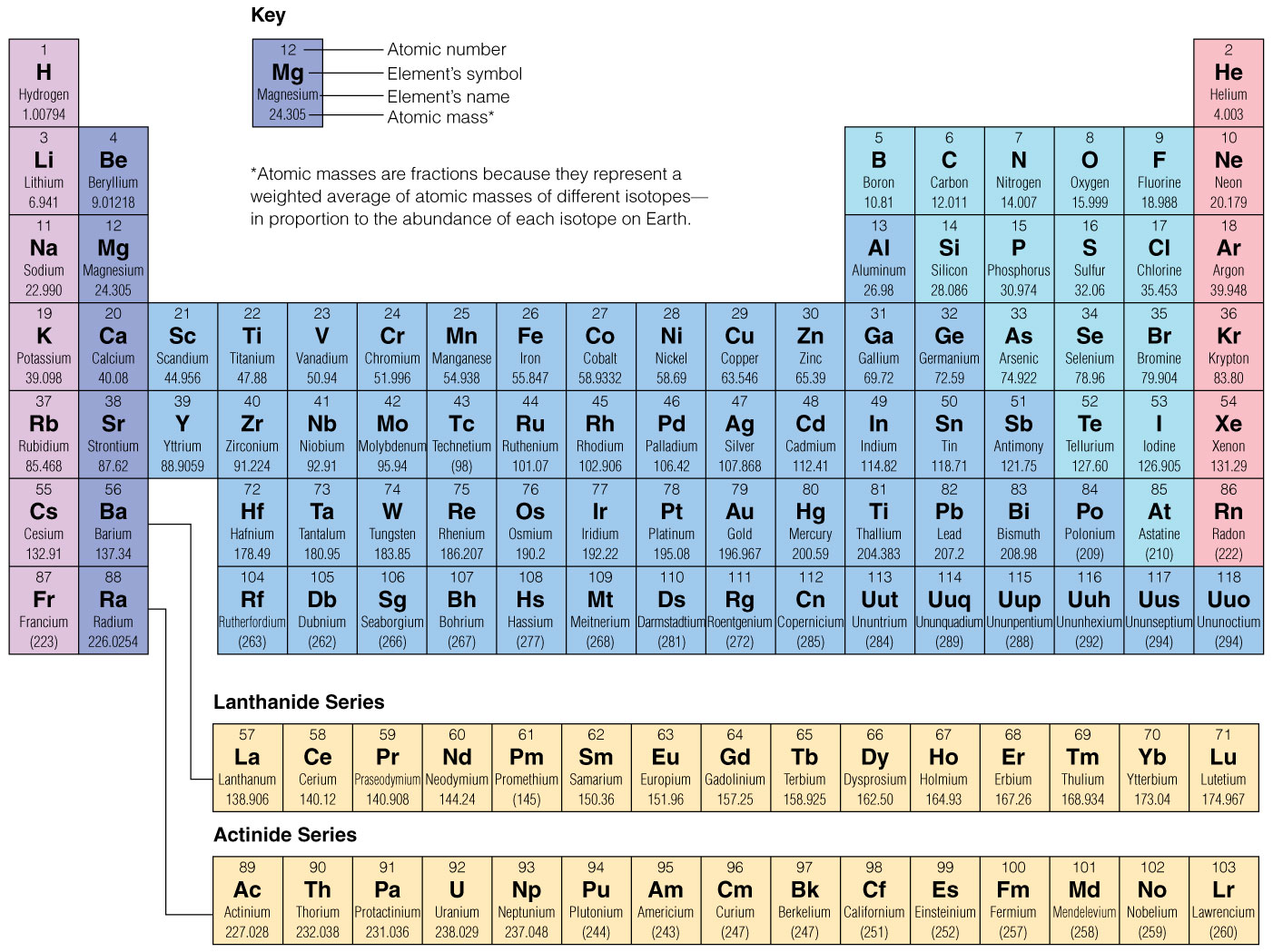 Helium fusion can make carbon in low-mass stars.
32
Life Stages of High-Mass Star
1.   Protostar: cloud of gas collapses under gravity
Main Sequence: H fuses to He in core 
Red Supergiant: H fuses to He in shell around He core
Helium Core Fusion: He fuses to C in core while H fuses to He in shell
Multiple Shell Fusion: many elements fuse in shells
Supernova explosion after iron core collapses
Neutron star or black hole left behind
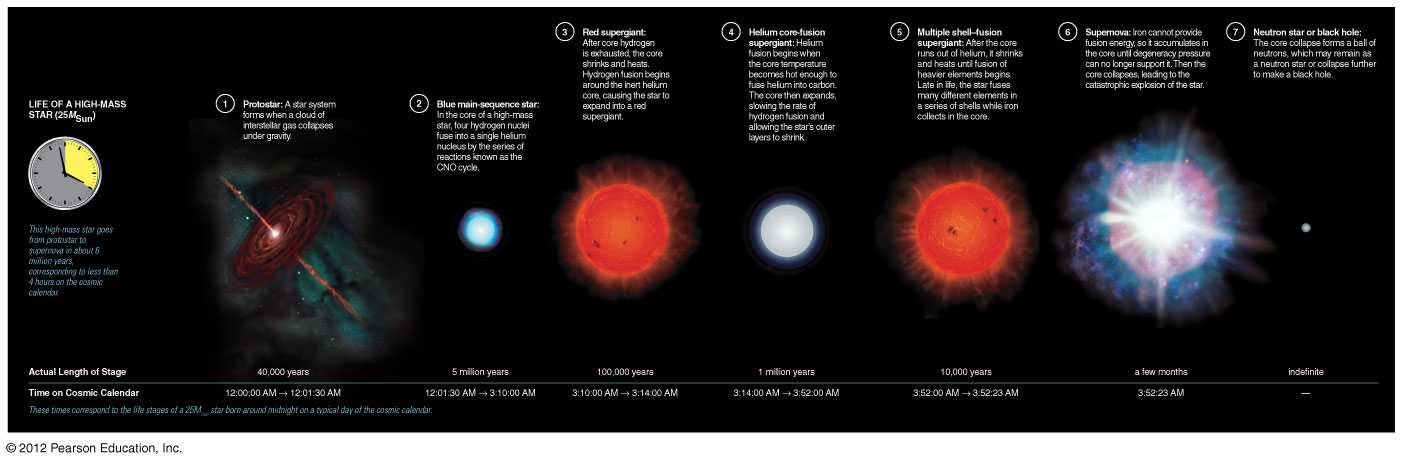 Not to scale!
33
How do high-mass stars make the elements necessary for life?
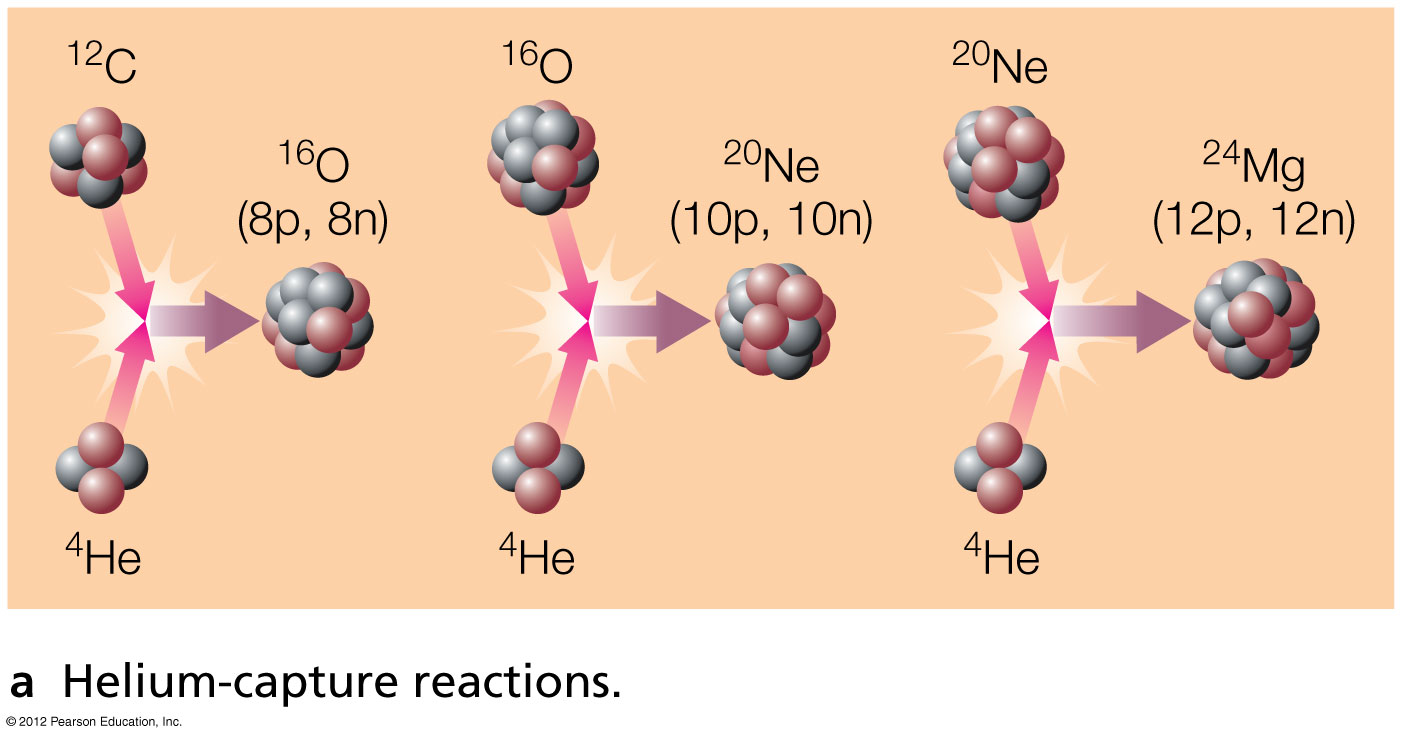 High core temperatures allow helium to fuse with heavier elements.
34
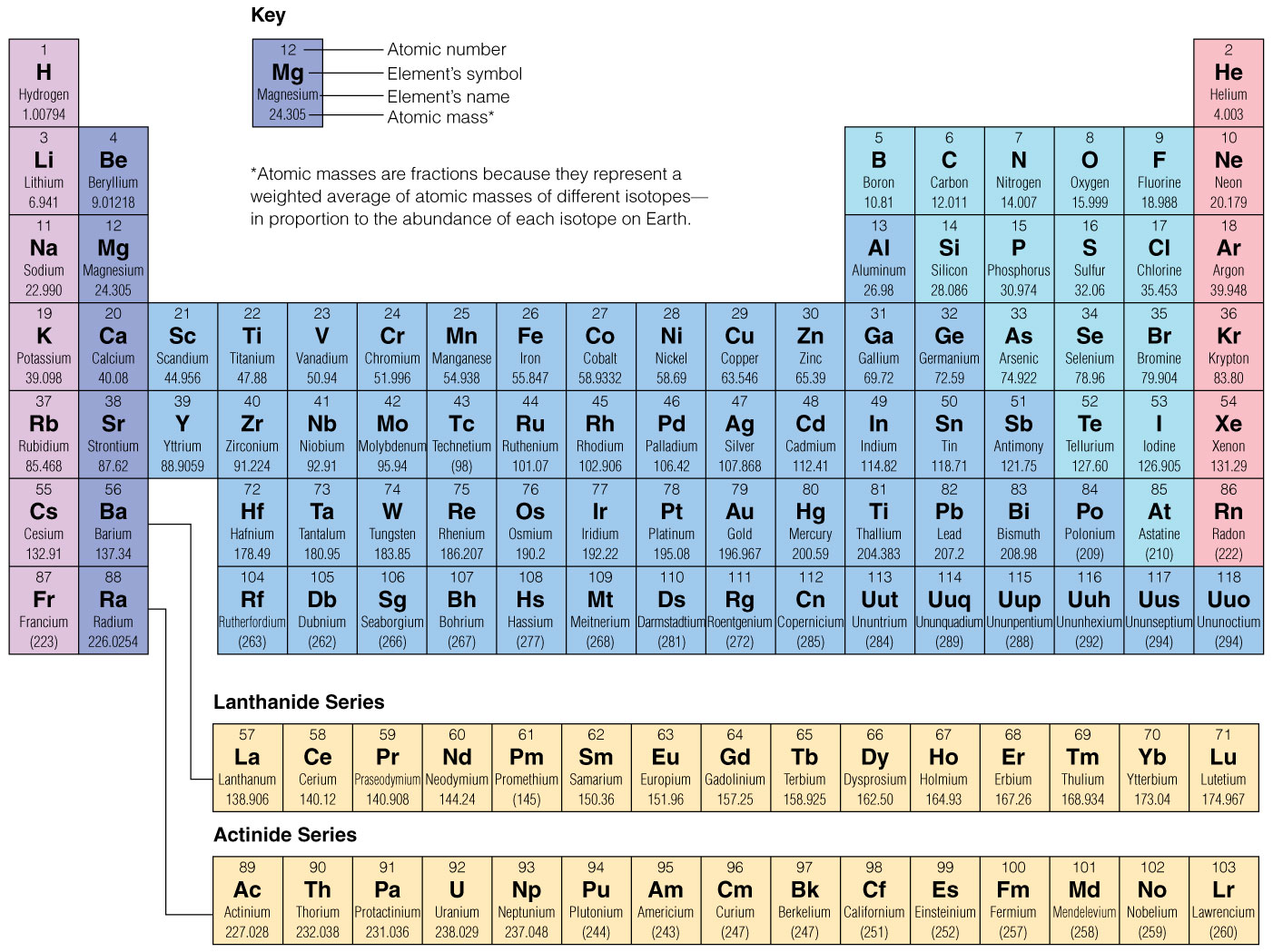 Helium capture builds C into O, Ne, Mg …
35
Advanced Nuclear Burning
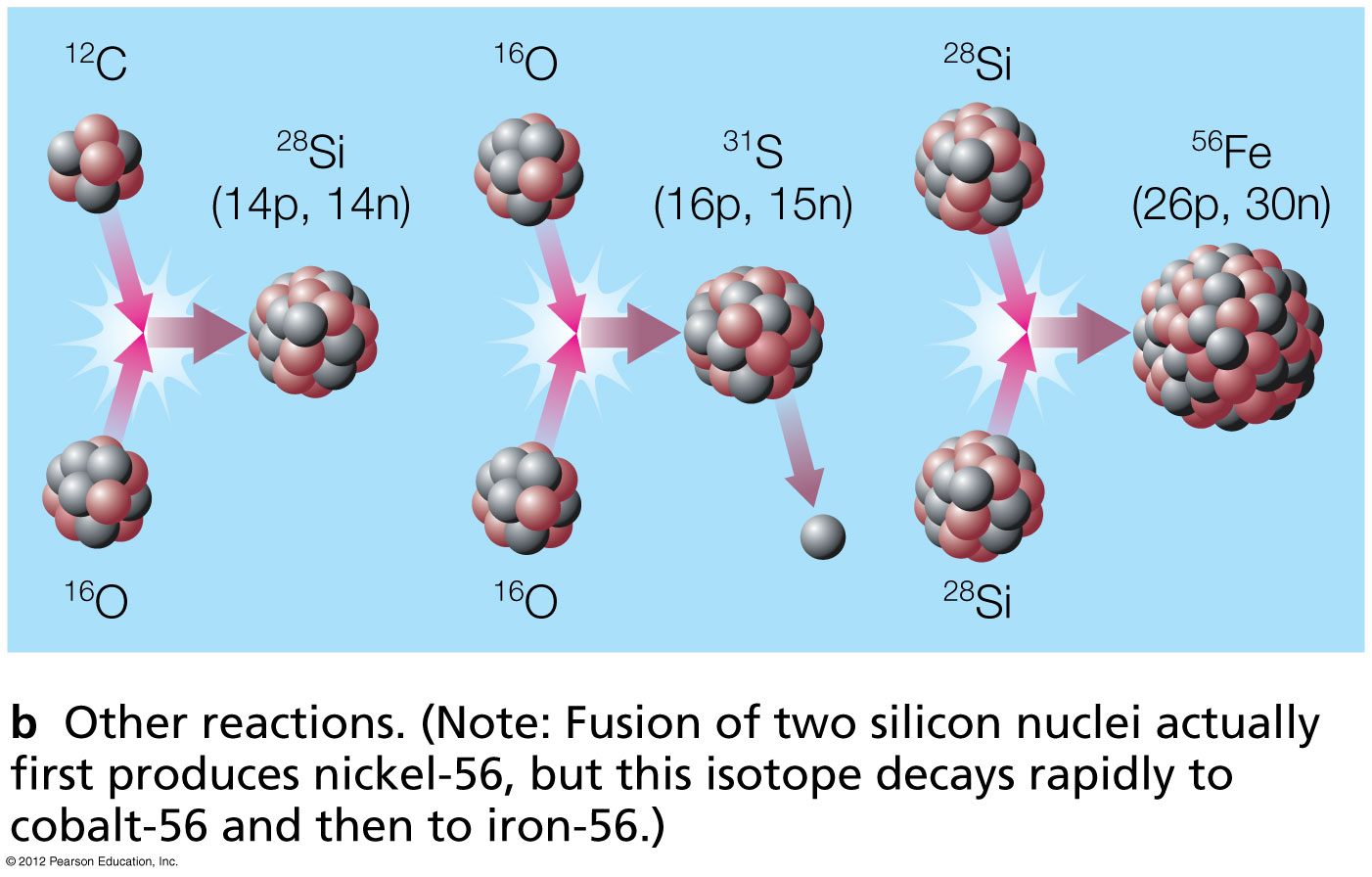 Core temperatures in stars with >8MSun allow fusion of elements as heavy as iron.
36
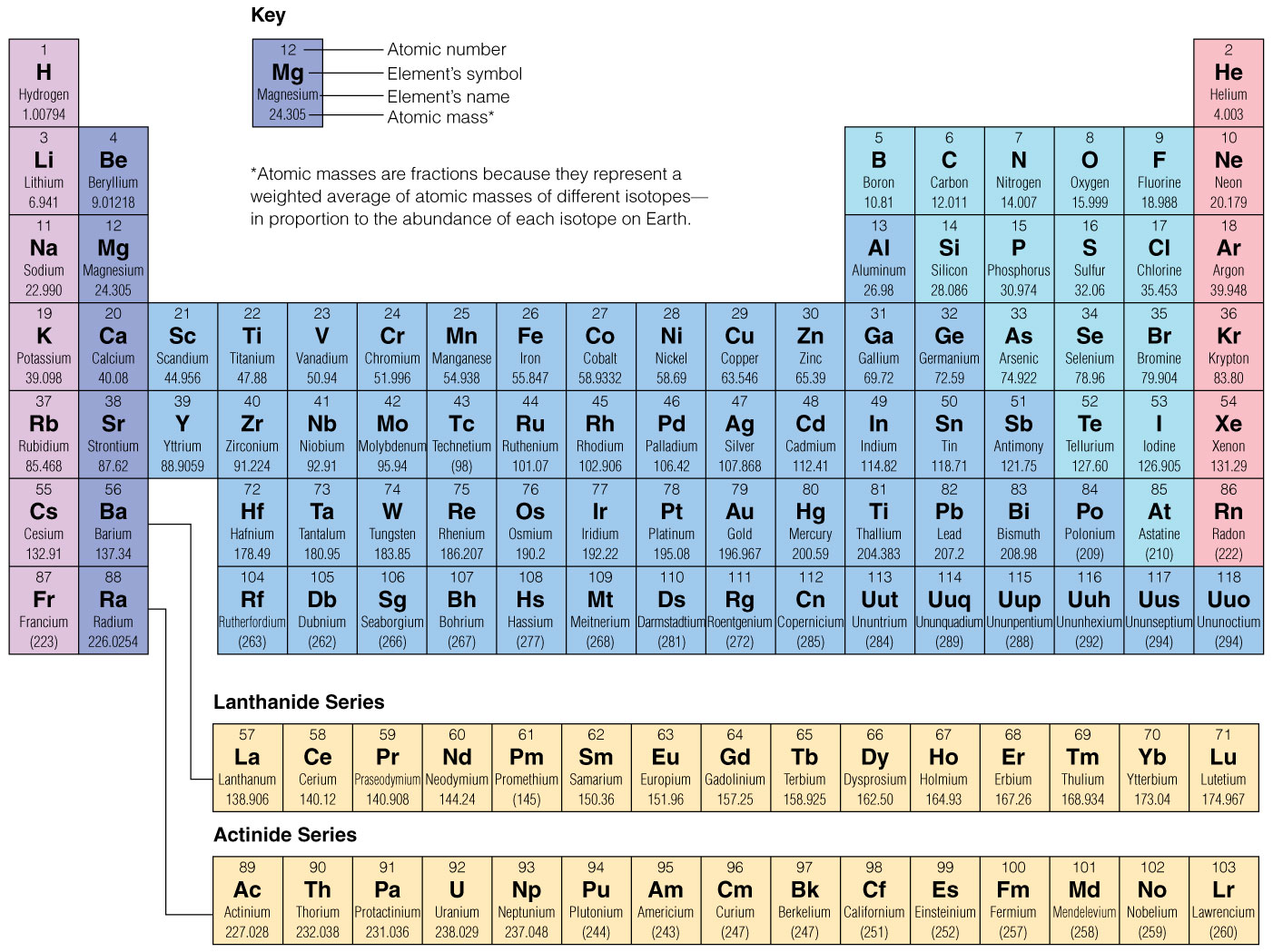 Advanced reactions in stars make elements such as Si, S, Ca, and Fe.
37
Multiple Shell Burning
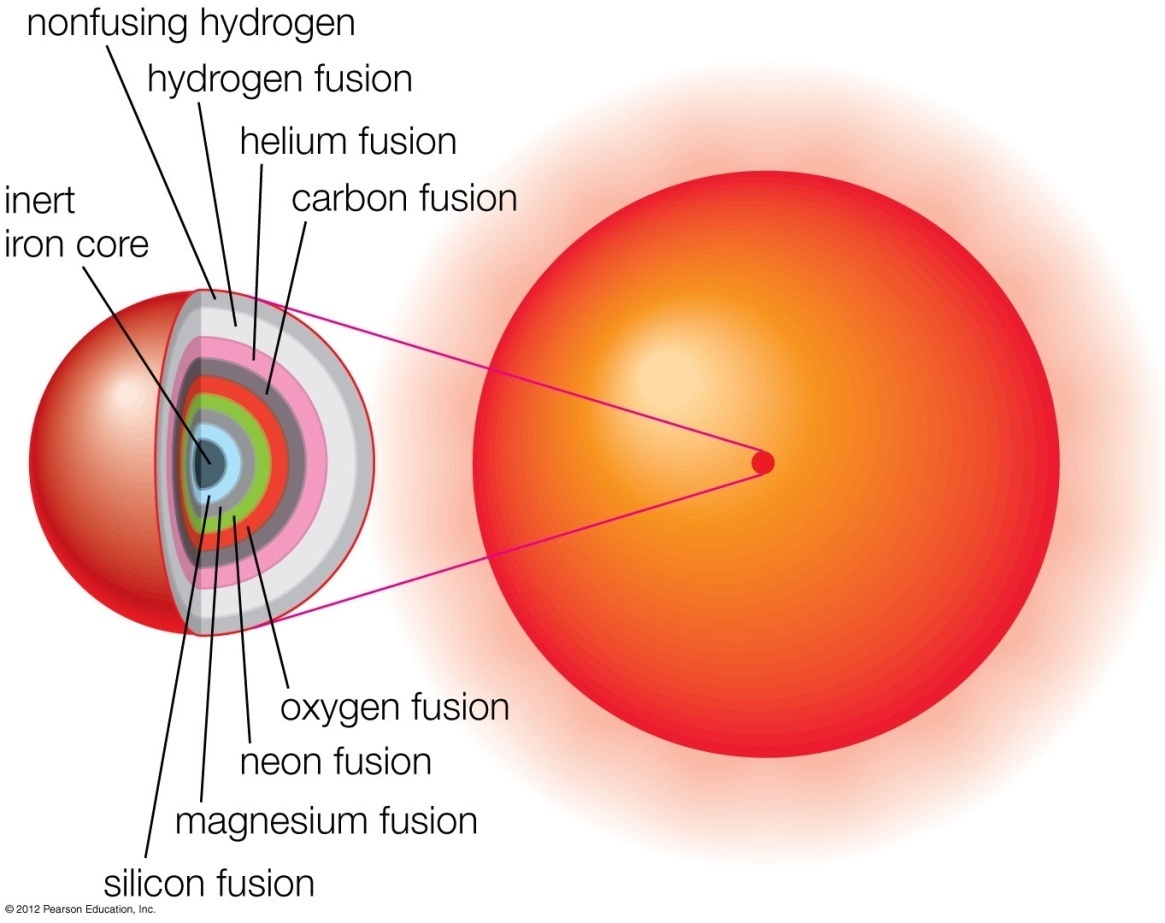 Advanced nuclear burning proceeds in a series of nested “onion-like” shells.
38
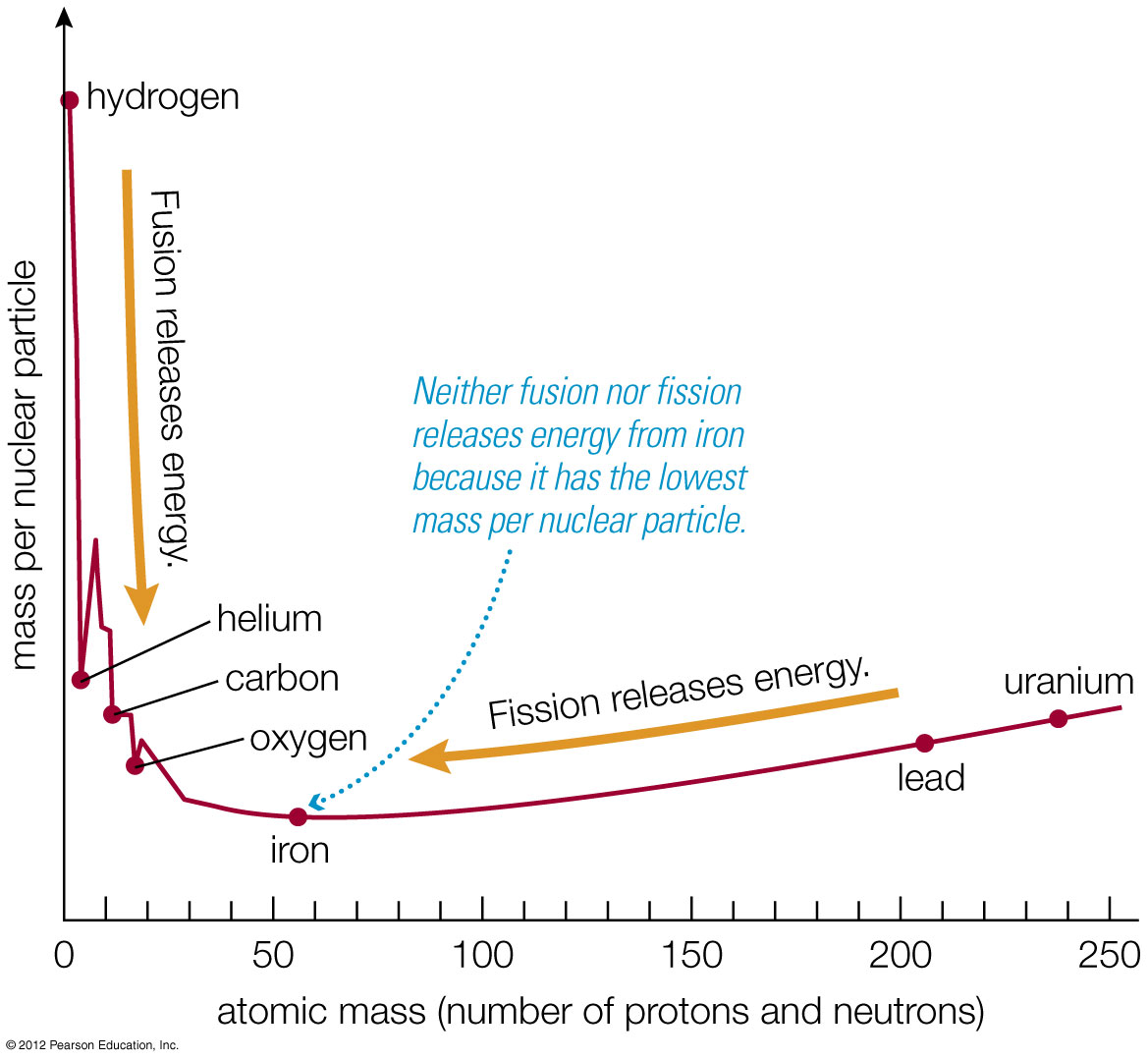 Iron is a dead end for fusion because nuclear reactions involving iron do not release energy.

(Iron has lowest mass per nuclear particle.)
39
Some evidence for origin of the elements
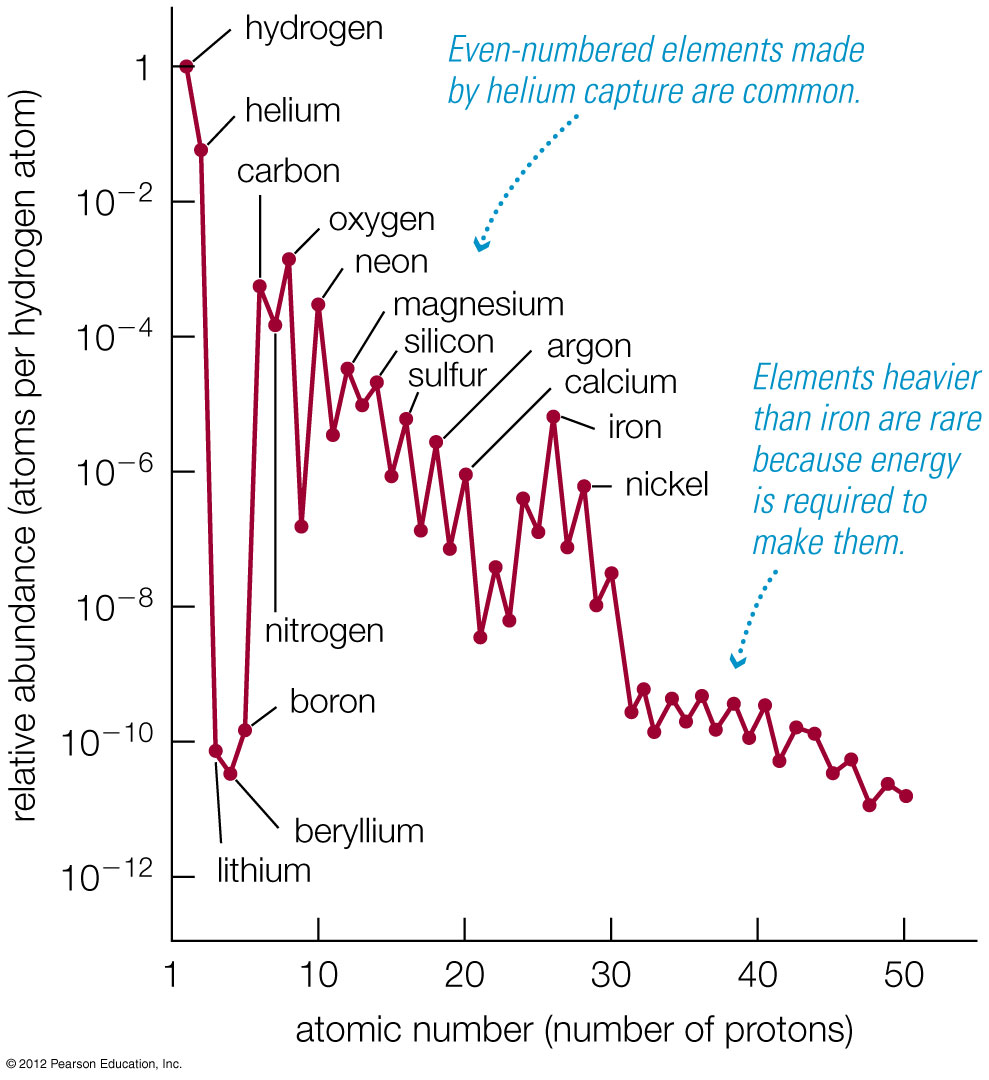 40
How are elements heavier than iron created?
Iron from a previous generation of stars is exposed to a flux of neutrons
How does this create heavy elements ? 

 Neutron Capture Processes

There are 2: 
	- s-process (slow neutron capture)
	- r-process (rapid neutron capture)
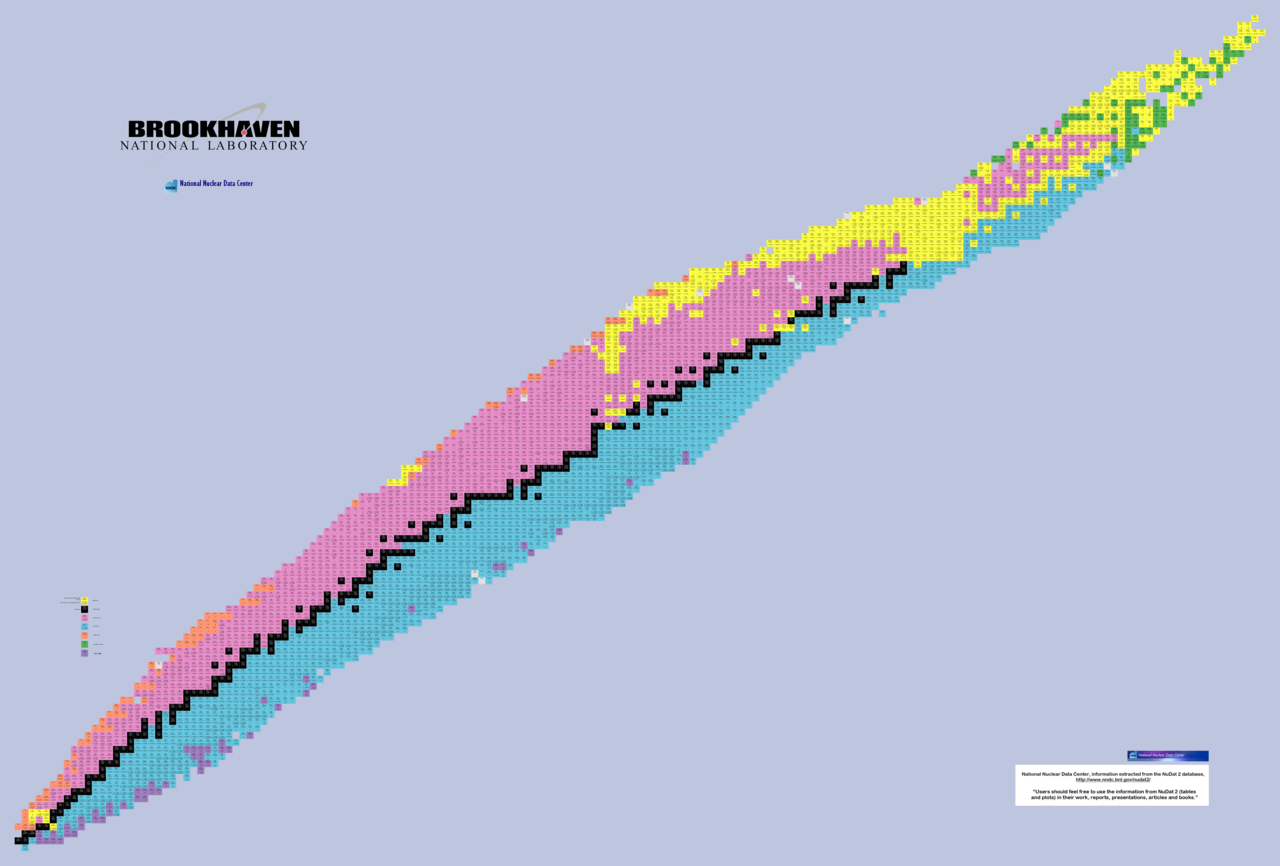 Chart of nuclides
Number of protons (Z)  -->
Number of neutrons (N) -->
The s-process
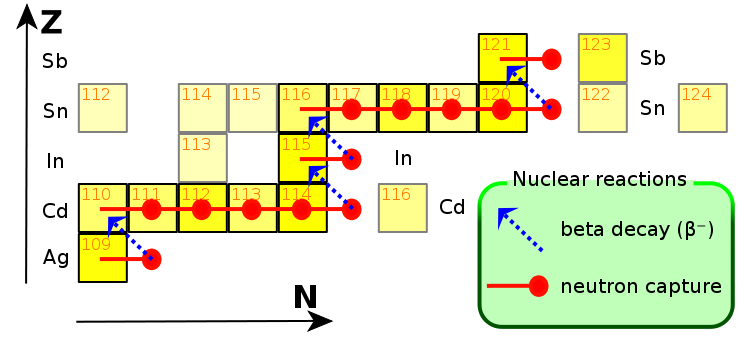 Where do neutrons for s-process come from?
13C + 4He --> 16O + n

22Ne + 4He --> 25Mg + n
Where does the s-process happen ?
there !
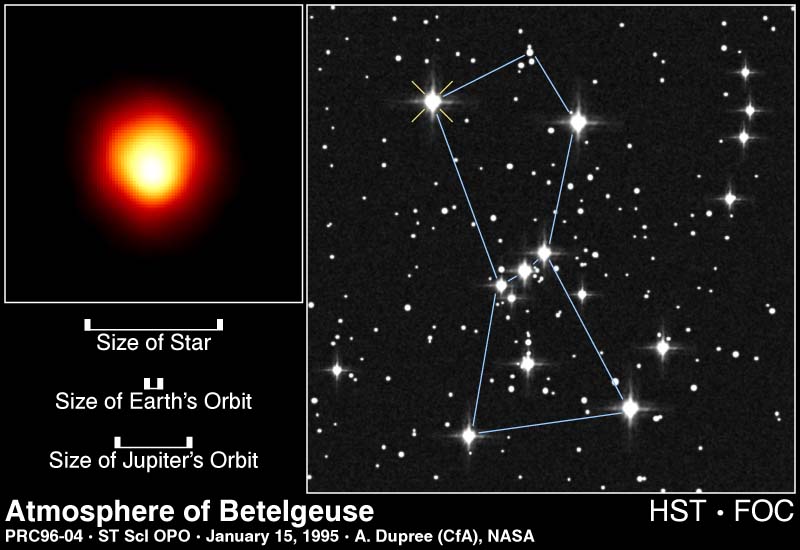 in red giants – and it takes several million years !
(or, more correctly, low mass TP-AGB stars)
How can we tell ?
Analyze light from a red giant:
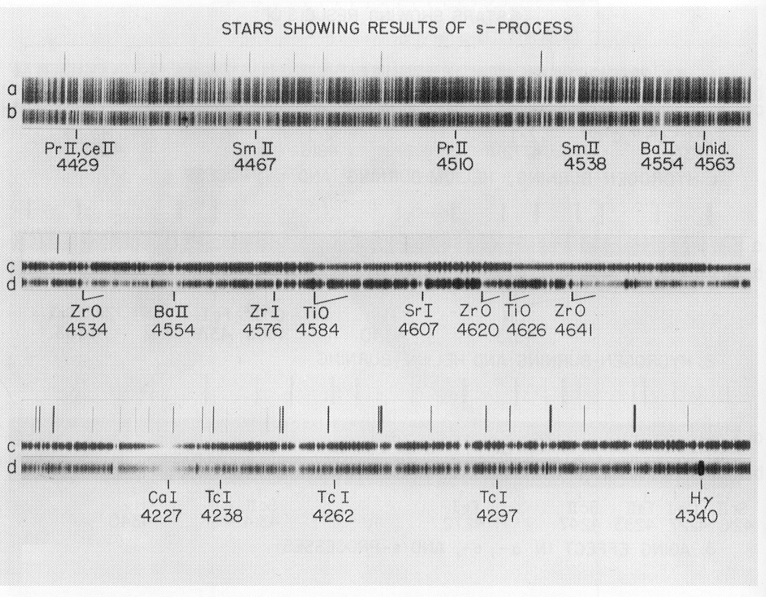 Star contains Technetium (Tc) !!!(heavy element Z=43, T1/2 = 4 million years, Merrill 1952)
The s-process makes only half of all heavy elements.
 So, where do the rest come from ?
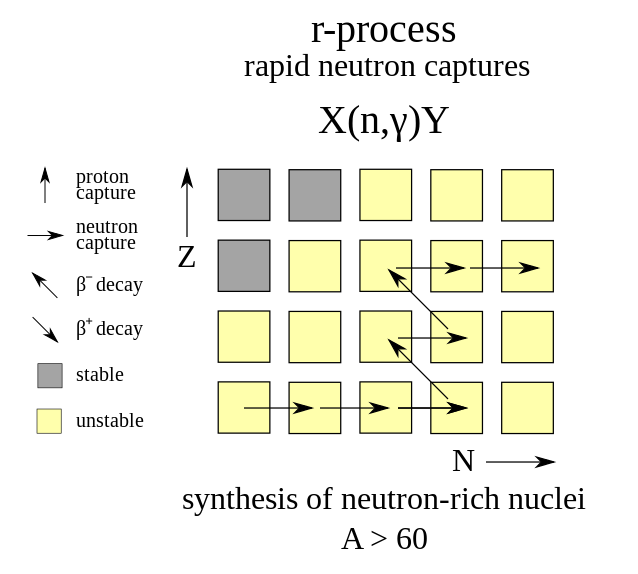 Where does the r-process happen ?
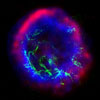 The r-process creates most of the remaining 
elements, but we don’t know the site 
– here are some ideas:
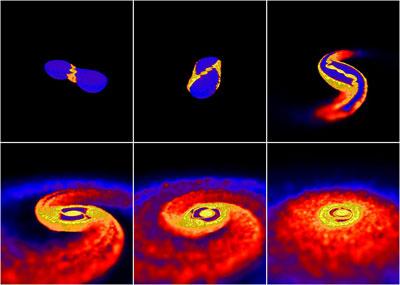 Supernovae? ?
Neutron-star mergers? ?
Supernova Explosion
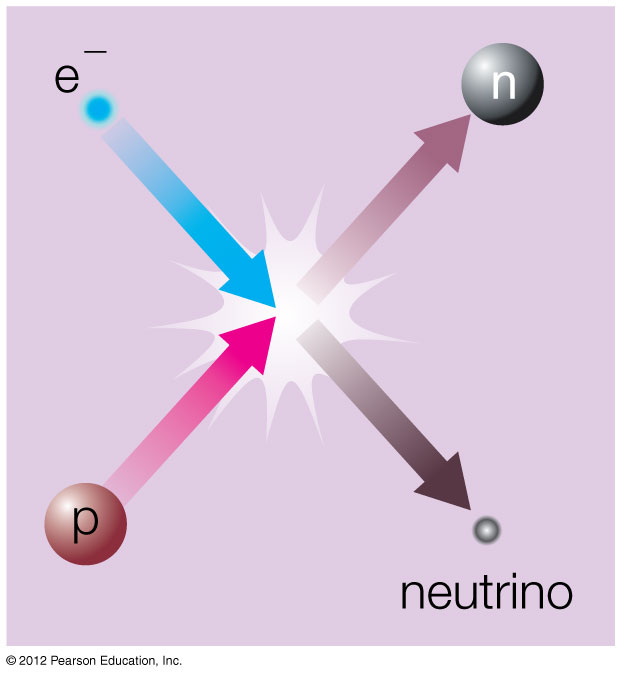 Electrons combine with protons, making neutrons and neutrinos.

Neutrons collapse to the center, forming a neutron star or a black hole
50
Supernova Remnant
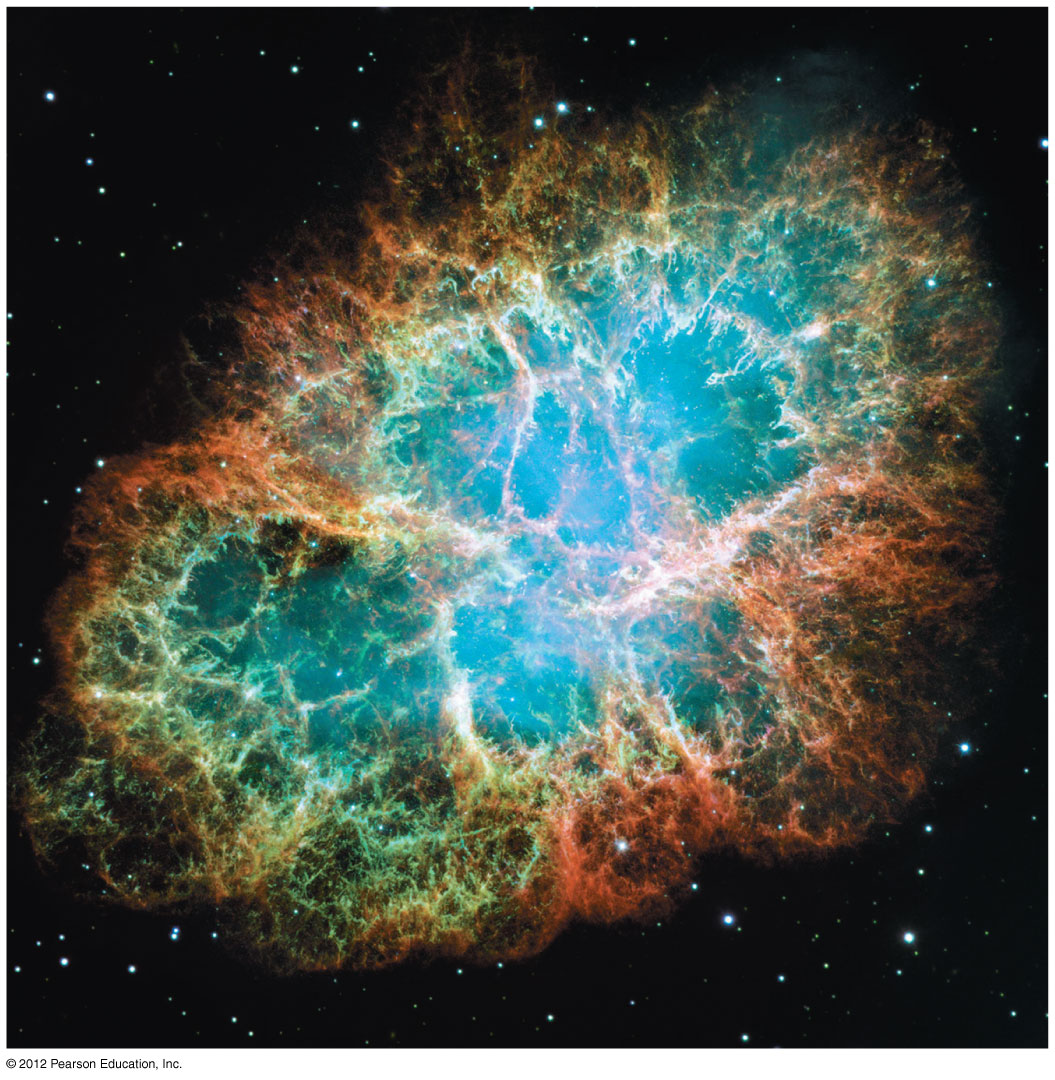 Energy released by the collapse of the core drives outer layers into space.

The Crab Nebula is the remnant of the supernova seen in A.D. 1054.

Neutron star left behind
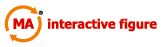 51
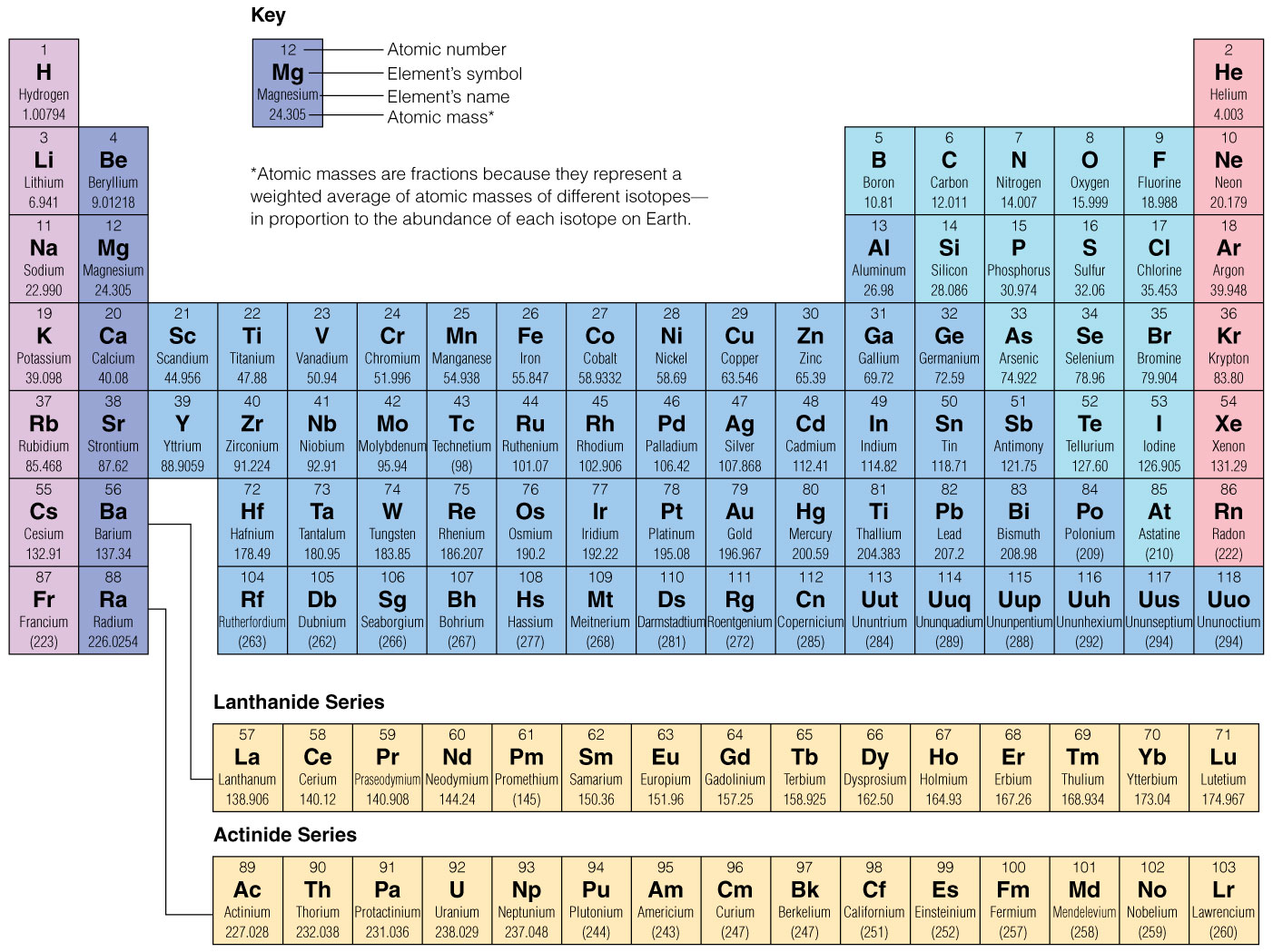 Energy and neutrons released in a massive-star supernova explosion or a merger of two neutron stars may enable elements heavier than iron to form, including Gold (Au) and Uranium (U)
52
How did we come to be?
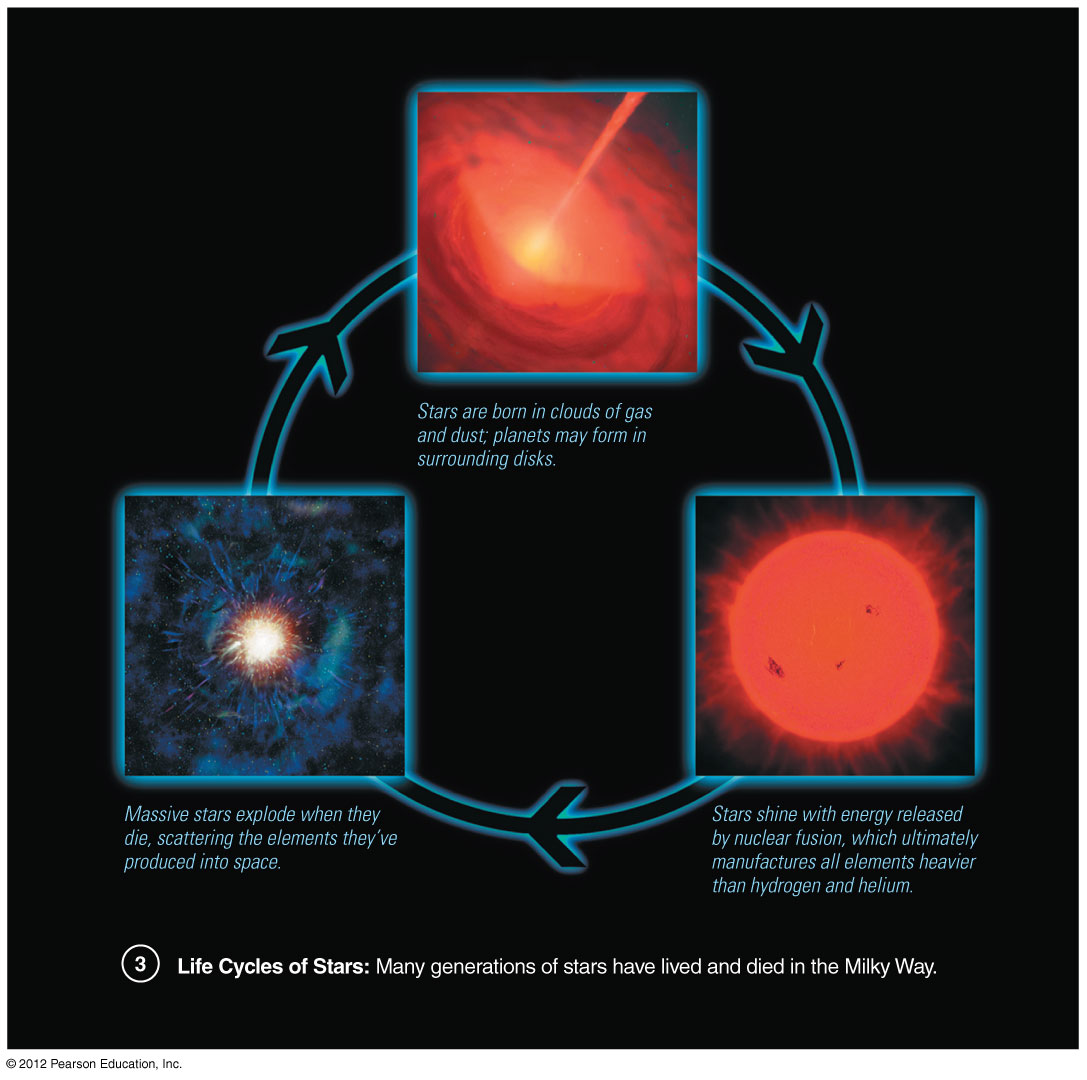 FRIB will help us to understand    stellar nucleosynthesis in detail!
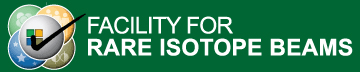 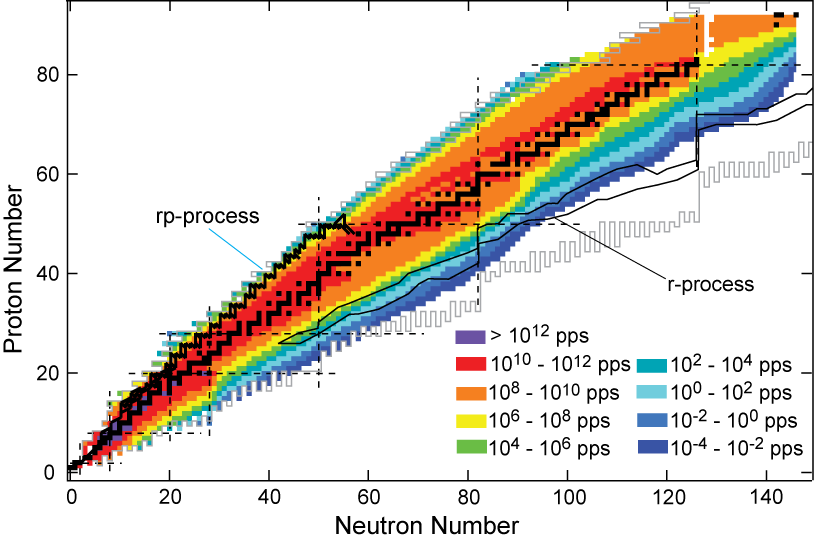 Thank you for your attention!
Now, for an exercise…